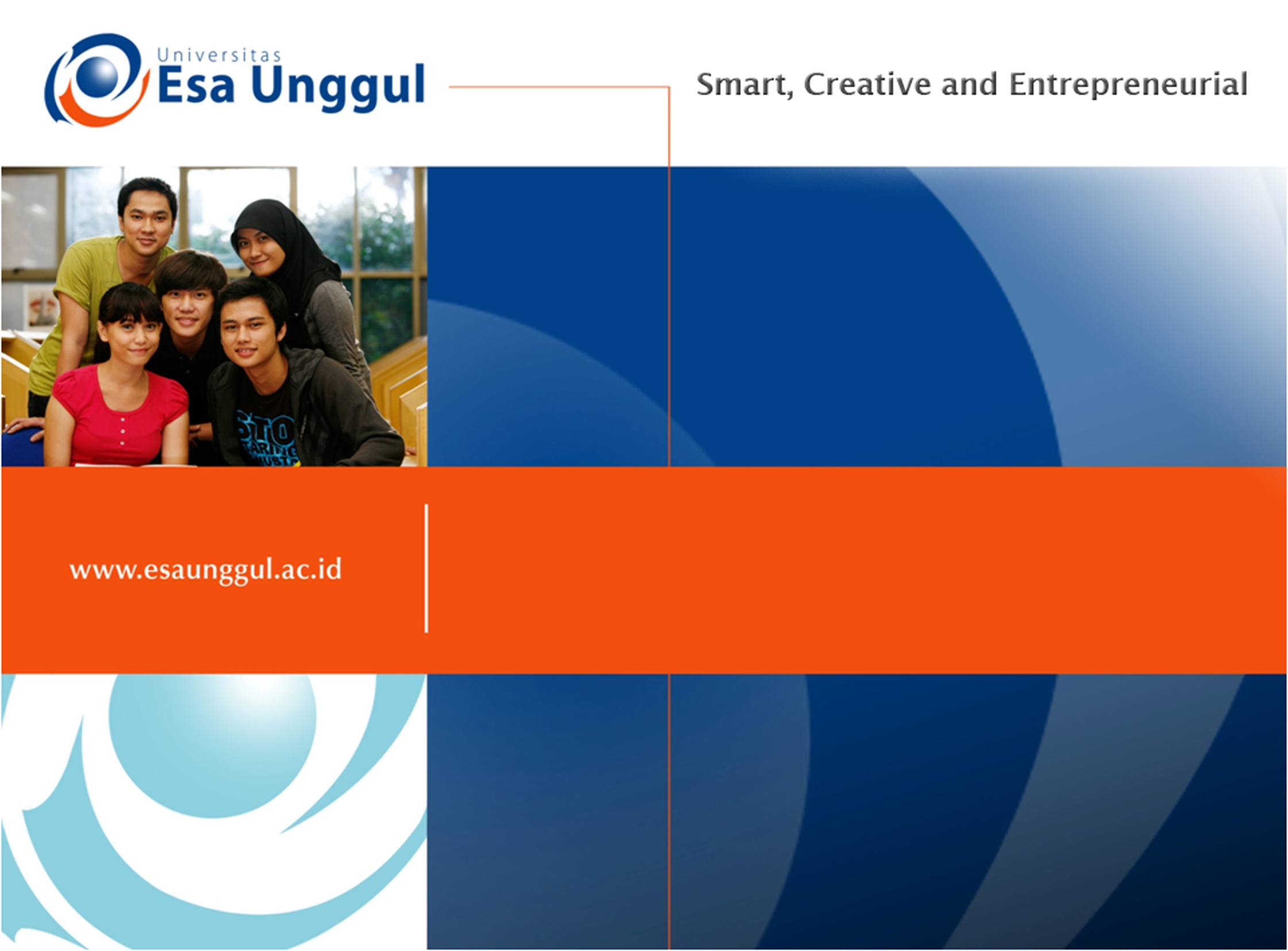 STATISTIK  (ESA 310)
PERTEMUAN 5
<TEAM DOSEN>
PROGRAM STUDI TEKNIK INFORMATIKA 
FAKULTAS ILMU KOMPUTER
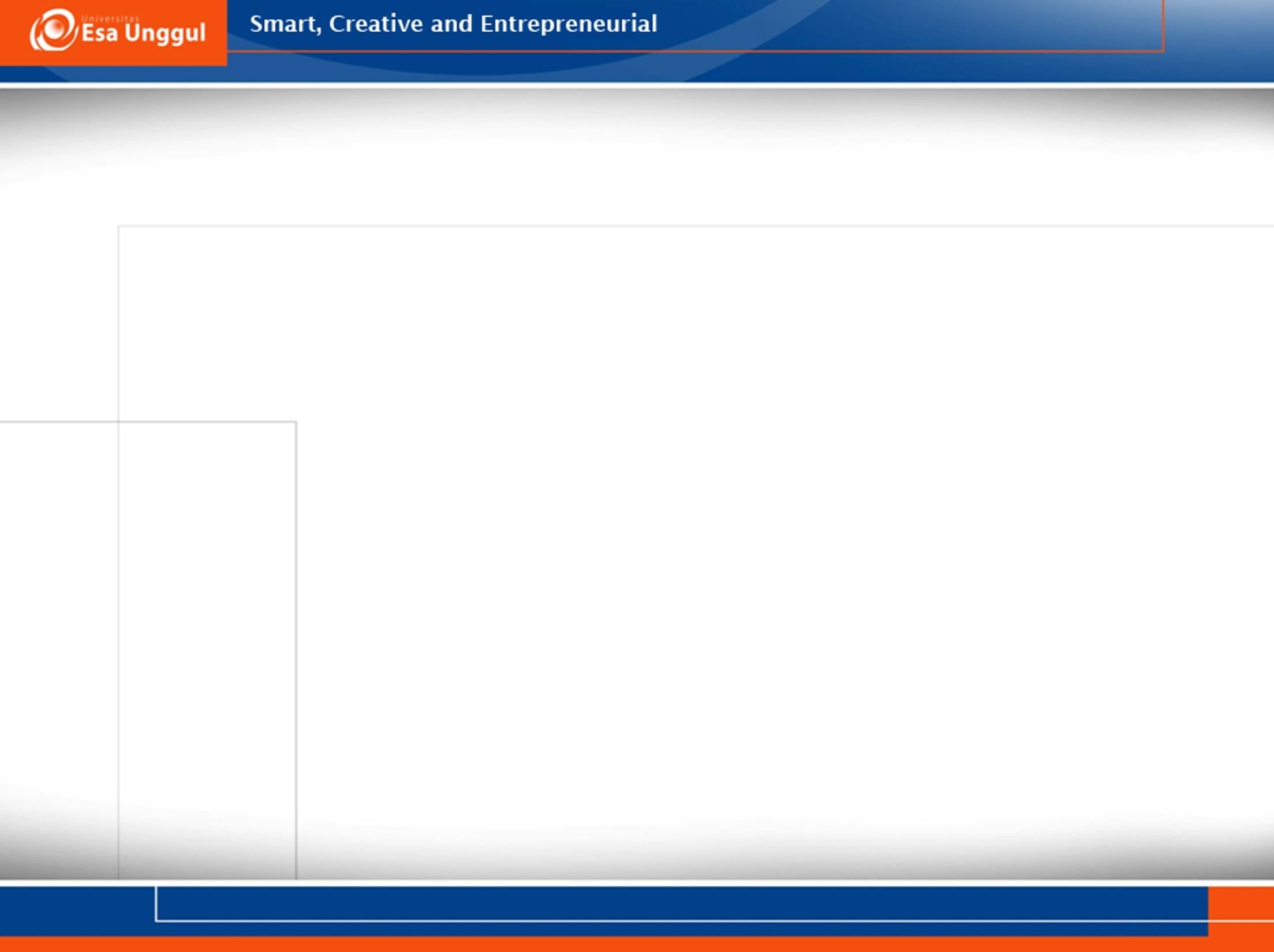 VISI DAN MISI UNIVERSITAS ESA UNGGUL
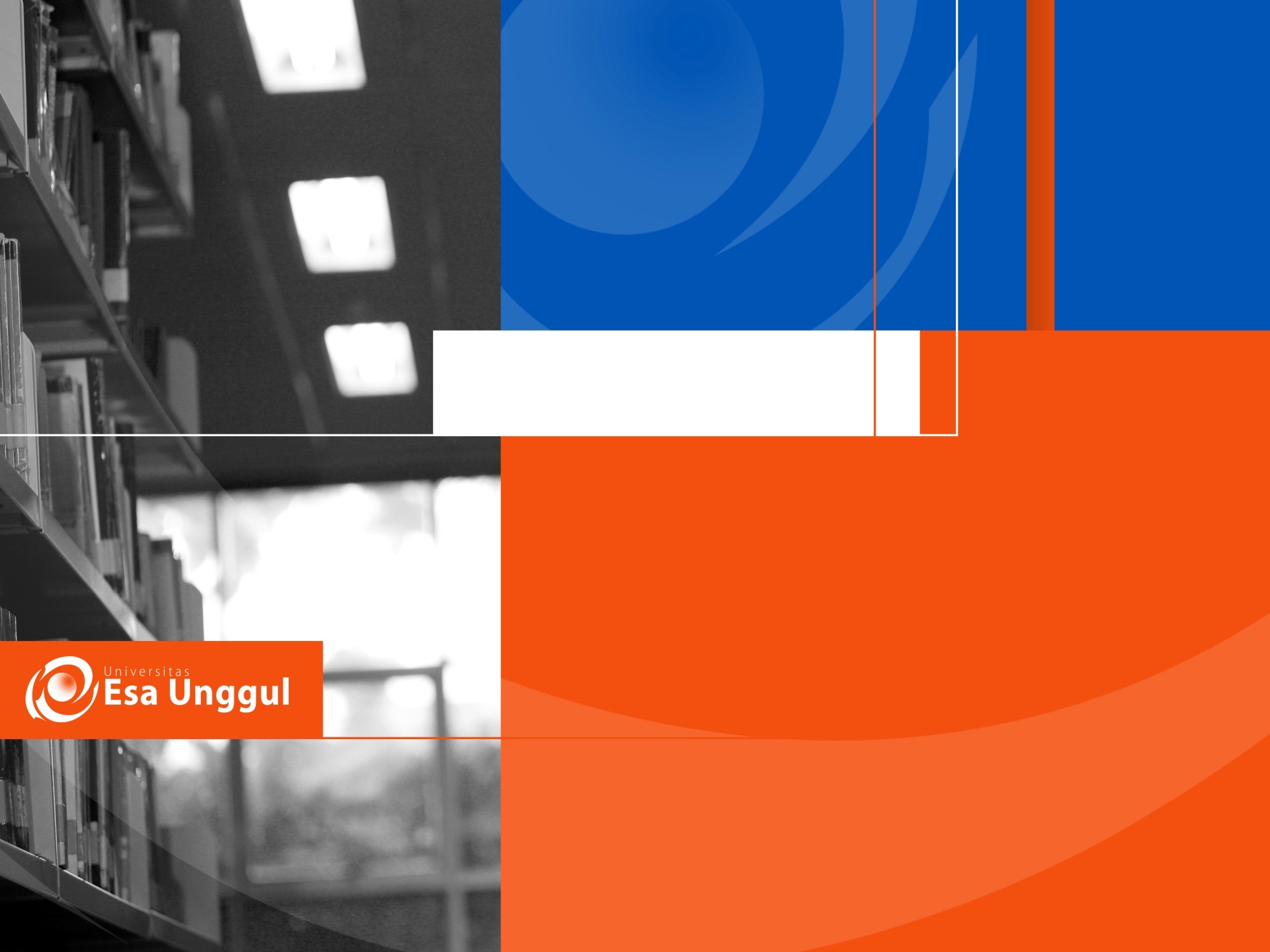 Materi Sebelum UTS
01. Pengertian dan Deskripsi Data
02. Probabilitas
03. Distribusi Probabilitas: Peubah acak diskrit
04. Distribusi Probabilitas: Peubah acak kontinu
05. Distribusi Sampling
06. Estimasi
07. Hipotesis
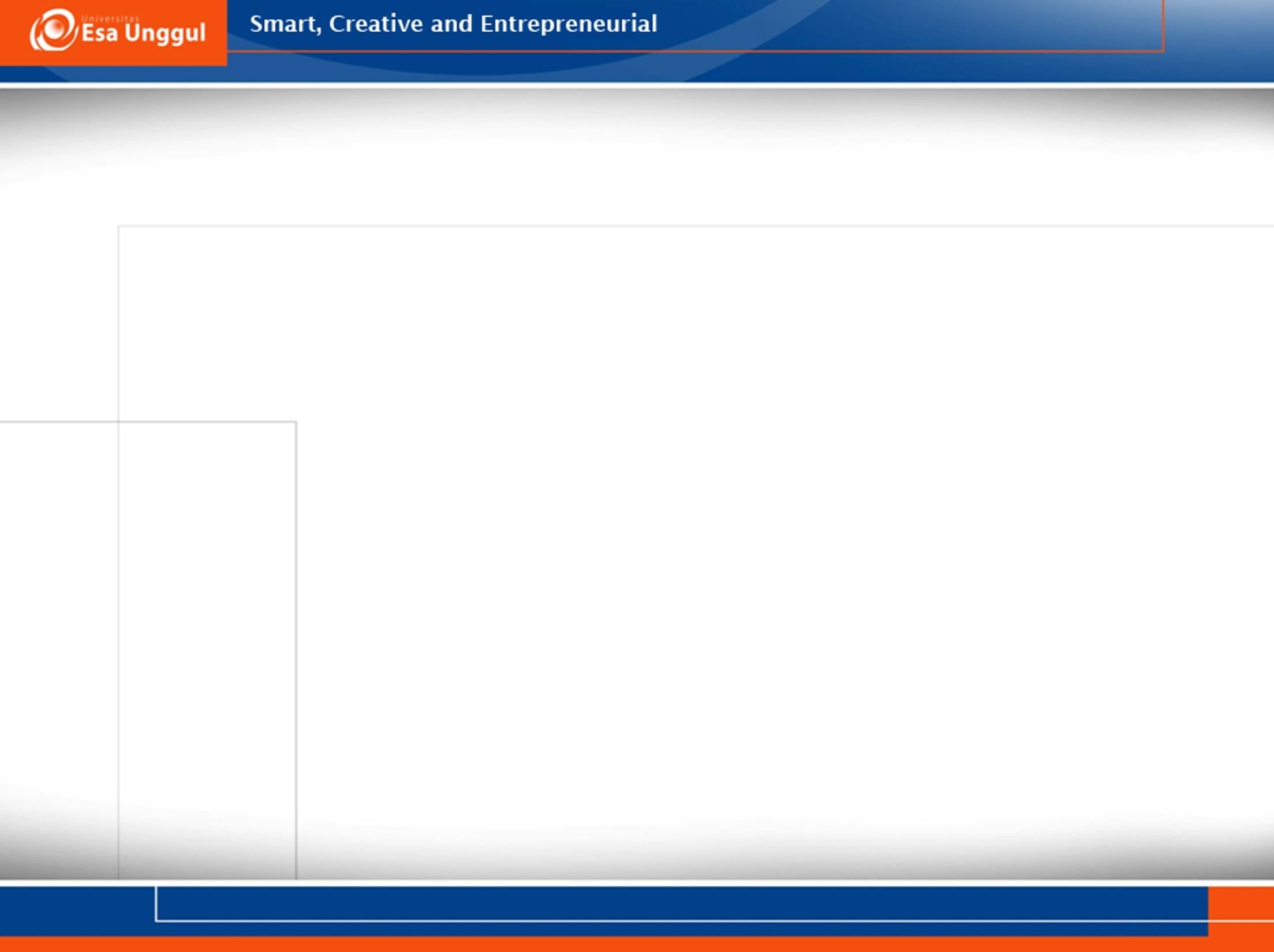 05. DISTRIBUSI SAMPLING
Tujuan: Mampu menguasai beberapa konsep distribusi 	sampling
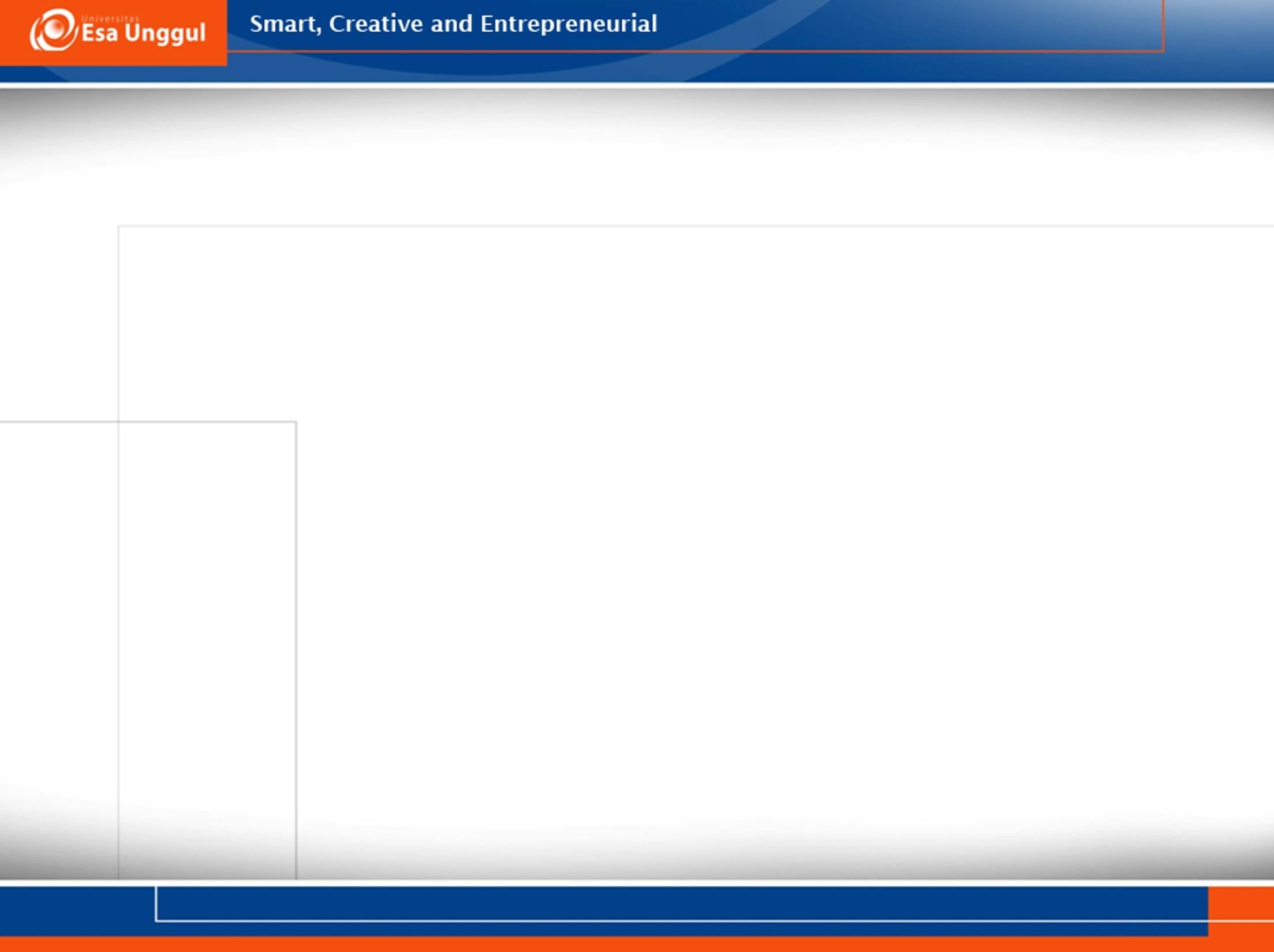 Sampling dilakukan jika populasi relatif besar.
Tujuan statistika inferensia adalah untuk memperoleh informasi tentang populasi berdasarkan dari sampel. 
Contohnya, Gallup selalu melakukan polling menjelang hari pemilu AS (mengambil sekitar 1.500 s/d 2.000 pemilih sebagai sampel untuk diteliti). 
Selanjutnya, hasil analisis terhadap sampel tersebut digunakan untuk menduga populasi. 
Misalnya dari sampel diketahui 45% memilih Dukakis, dan 55% memilih Bush, maka kedua angka tersebut merupakan penduga untuk proporsi populasi pemilih di AS yang memilih Bush dan Dukakis. 
Bukti empiris menunjukkan bahwa dari 13 kali pemilihan presiden di AS, hanya sekali Gallup membuat kesalahan prediksi.
Statistics UEU 2017
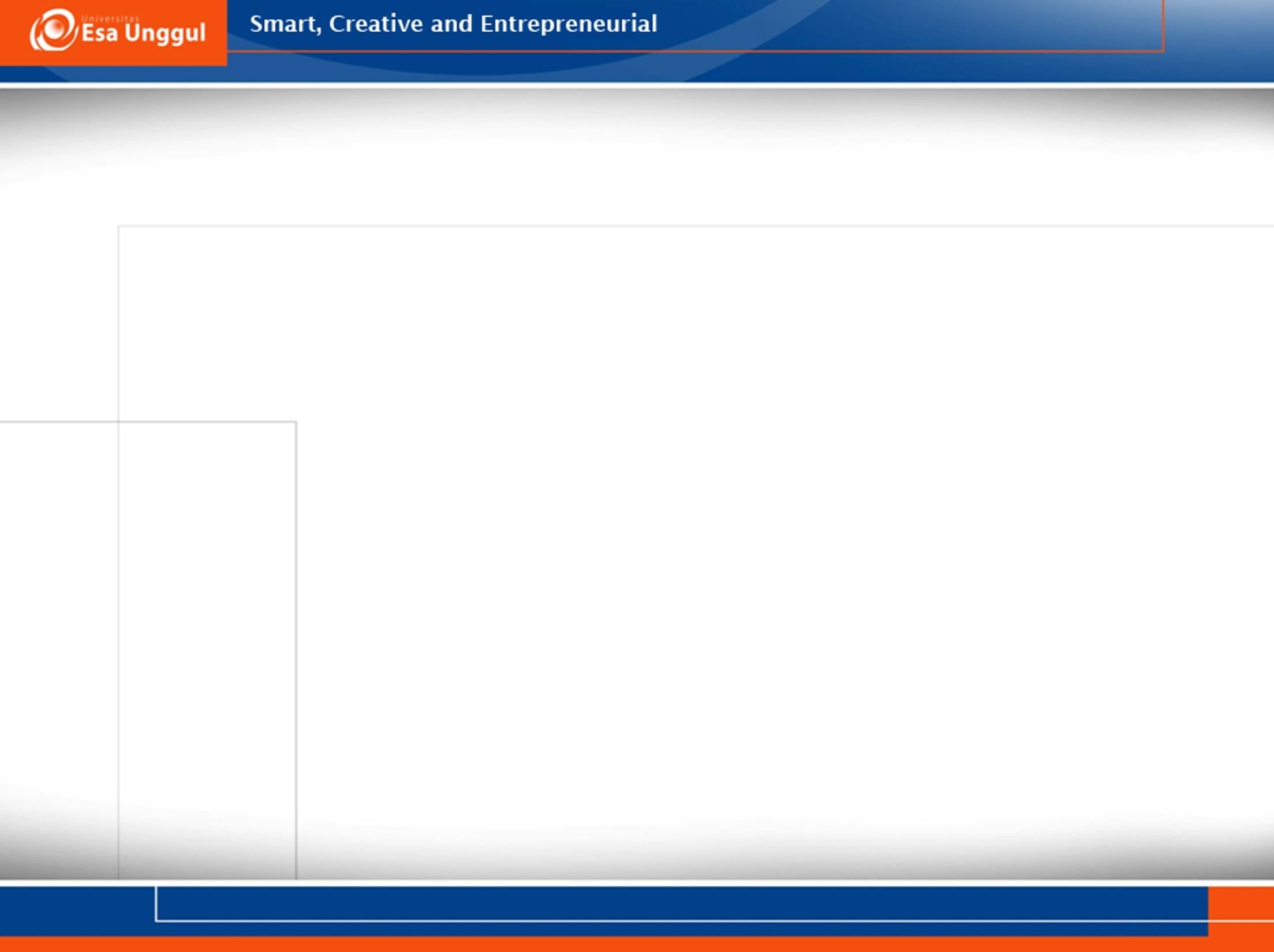 Metode Penarikan Sampel

Penarikan sampel probabilitas: 
prosedur objektif: probabilitas pemilihan diketahui terlebih dahulu untuk setiap elemen populasi. 
setiap elemen populasi memiliki probabilitas yang sama sebagai sampel.
metode pemilihan acak (random), konsep matematik yang tepat , sehingga setiap elemen dalam populasi memiliki peluang yang sama sebagai sampel. 

Penarikan sampel non probabilitas:  
	prosedur subjektif, kerangka sampelnya tidak tersedia. 
	Setiap elemen populasi tidak memiliki probabilitas yang sama sebagai sampel, dipilih berdasarkan pertimbangan-pertimbangan pribadi.
Statistics UEU 2017
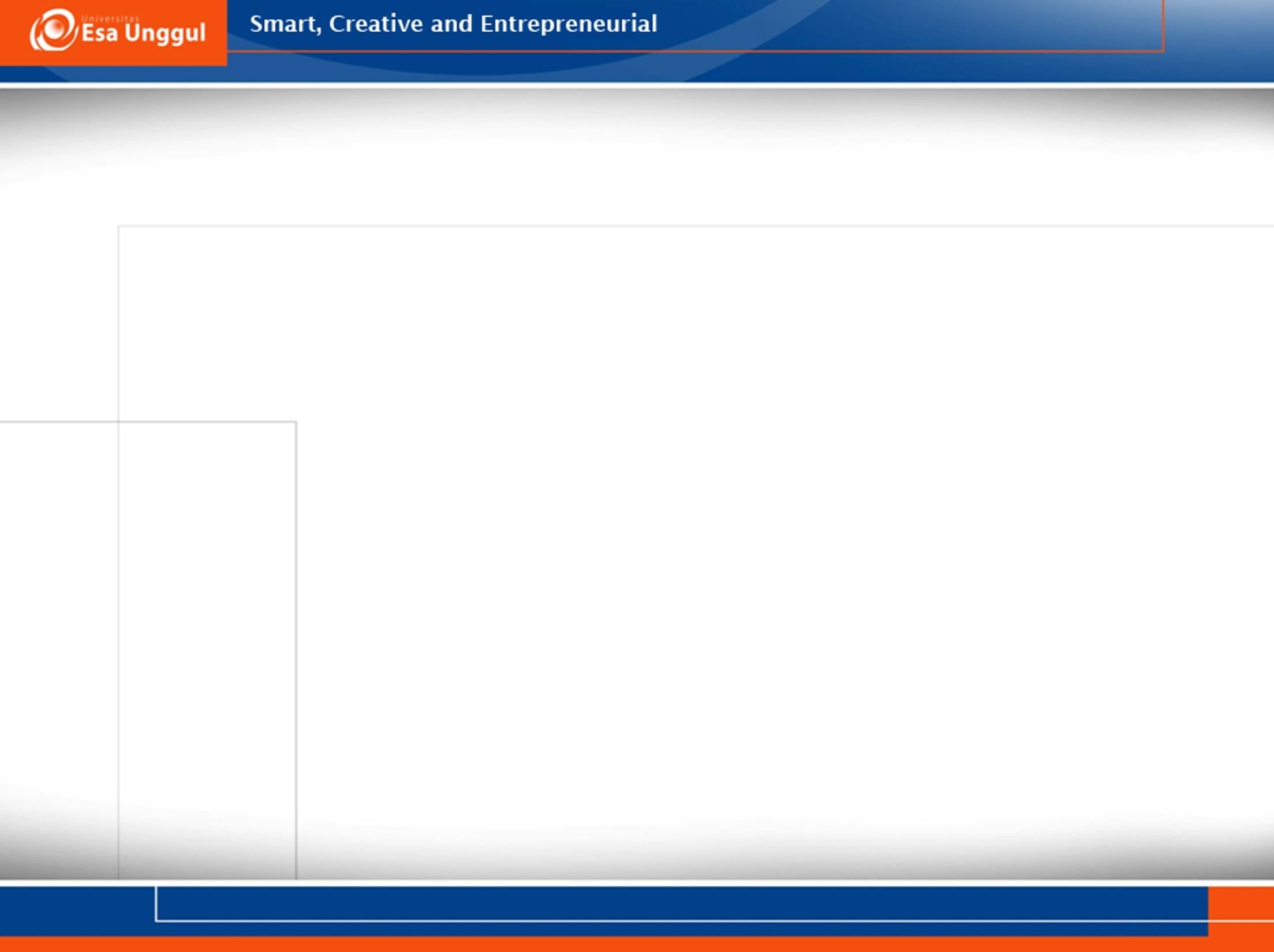 Probability Sampling
Sampling acak sederhana (simple random sampling)
Baik (bukti empiris yang dihasilkan), representatif
Populasi terbatas: peluang acak secara individual. 
Populasi banyak dan berkelompok: mengambil sejumlah kelompok yang ada, kemudian pengambilan sampel acak dilakukan pada kelompok tersebut.
Misalnya, sampel = 35 secara acak dari populasi=100, (dealer sepeda motor X di Jakarta, Bandung dan Surabaya). Masing-masing nama dealer diberi nomor sampai dengan 100, kemudian setiap nomor ditulis pada secarik kertas dan selanjutnya kertas-kertas bernomor tersebut dimasukkan ke dalam sebuah kotak, lalu dikocok dengan baik, selanjutnya dipilih sebanyak 35 sampel yang prosedur penarikannya dilakukan 35 kali. Cara lain adalah dengan menggunakan tabel bilangan acak.
Statistics UEU 2017
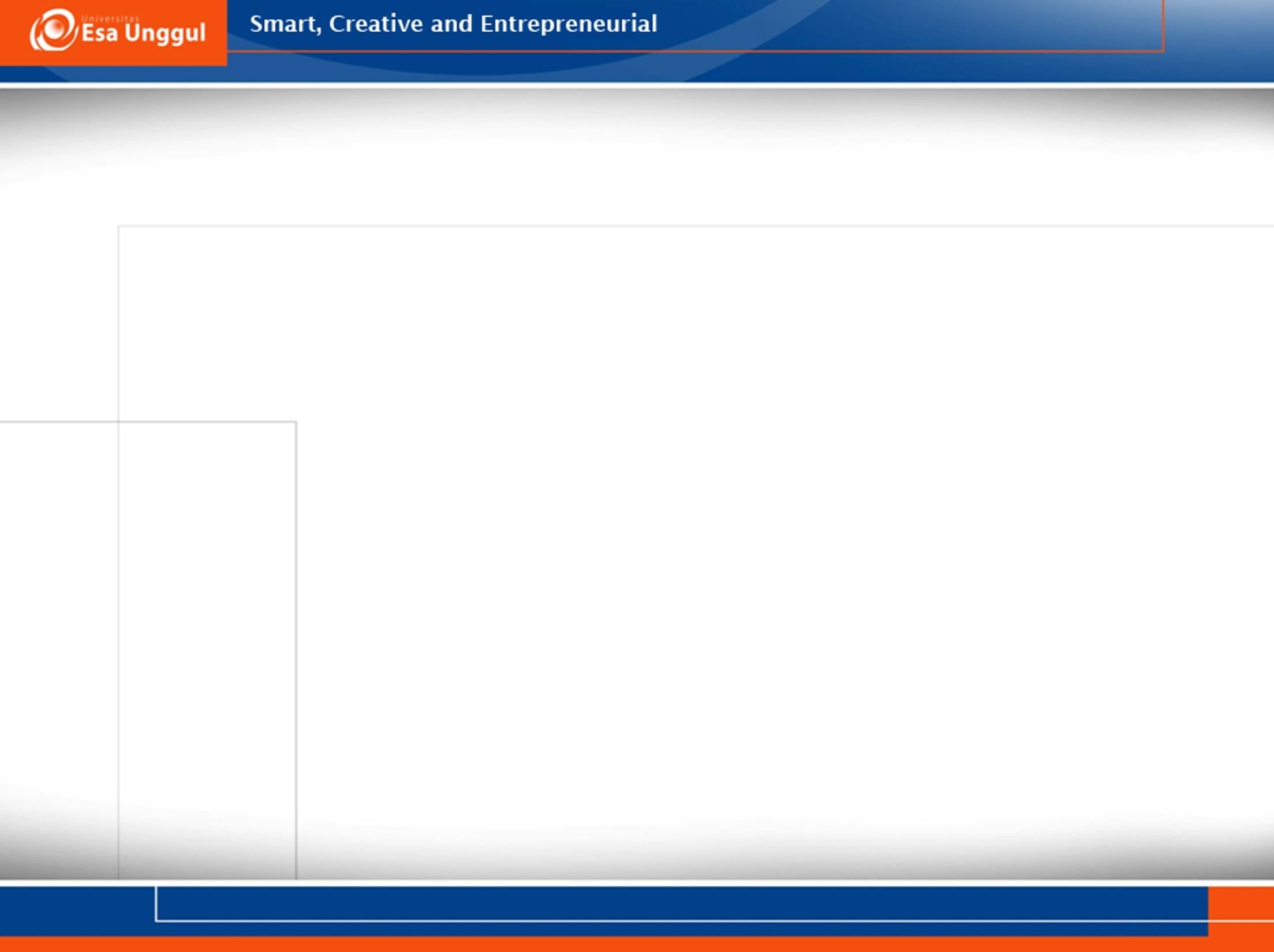 Sampling acak berstrata proporsional (proportioned stratified random sampling)
	Subsample-subsampel acak sederhana ditarik dari setiap strata yang kurang lebih sama dalam beberapa karakteristik. 
 
Sampling acak berstrata proporsional
Bila populasi mempunyai anggota/unsur tidak homogen dan berstrata secara proporsional. Untuk suatu organisasi yang mempunyai pegawai dengan latar belakang pendidikan berstrata, populasi pegawai itu berstrata. 
Misalnya, populasi = 1000 (700 orang wanita dan 300 orang pria). Sampel yang diperlukan = 100. Secara proporsional, sampel yang dapat ditarik adalah wanita = 700/1000 * 100 = 70 dan pria = 300/1000 * 100 = 30.
Statistics UEU 2017
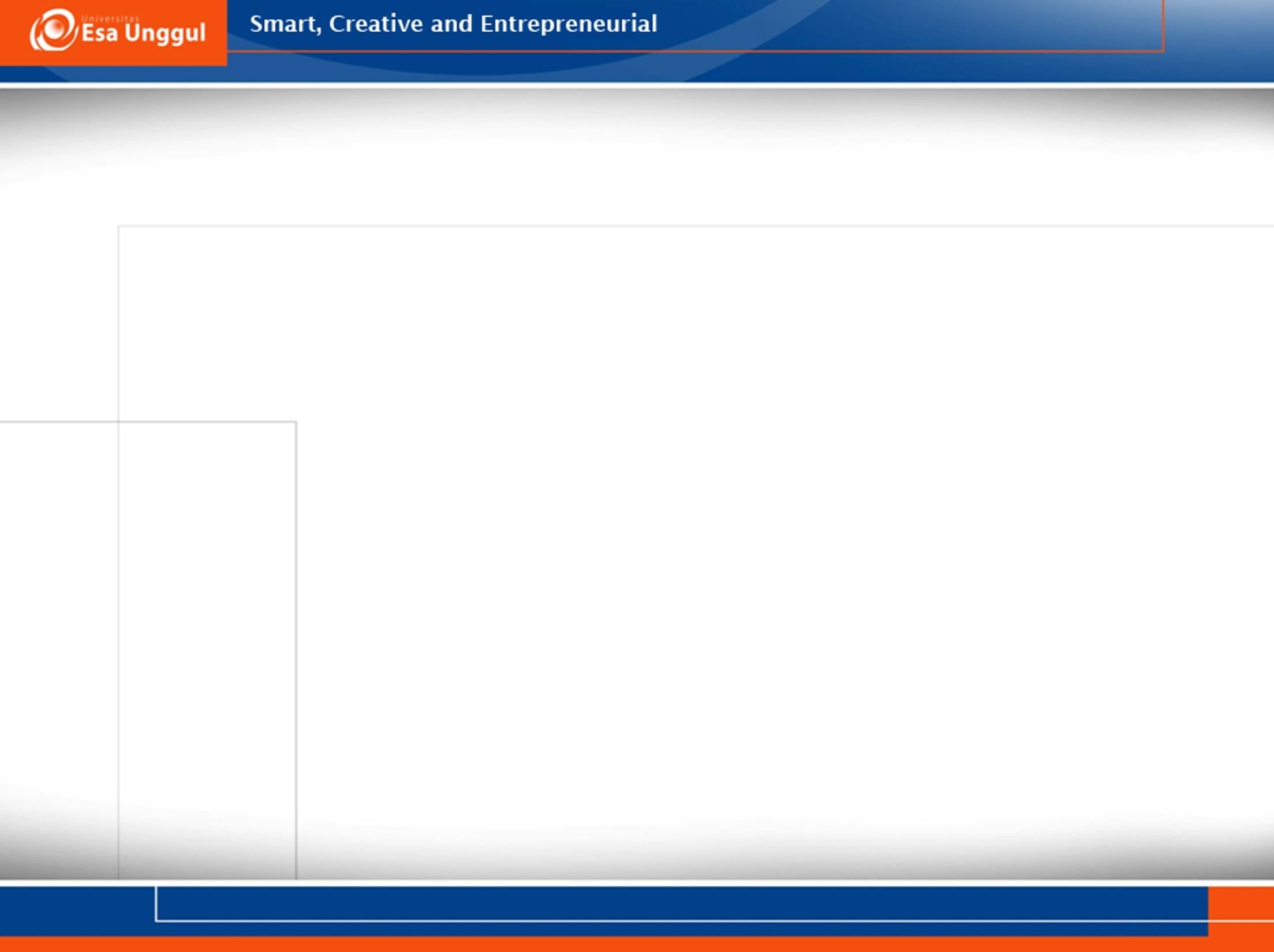 Sampling acak berstrata disproporsional
Bila populasi berstrata, tetapi kurang proporsional. (kasus di atas, secara disproporsional dapat ditarik sampel, misalnya untuk wanita 60% = 60 dan pria 40% = 40). 
Prinsip sampling disproporsional adalah :
Semakin besar suatu strata, semakin besar sampel
Semakin tinggi variabilitas di dalam suatu sampel, semakin besar sampel
Misalnya, pegawai dari unit kerja tertentu mempunyai 3 orang lulusan S3, 4 orang lulusan S2, 90 orang lulusan S1, 800 orang lulusan SMU dan 700 orang lulusan SMP. Dalam hal ini, 3 orang lulusan S3 dan 4 orang lulusan S2 diambil semuanya sebagai sampel, karena dua kelompok ini terlalu kecil bila dibandingkan dengan kelompok S1, SMU dan SMP.
Statistics UEU 2017
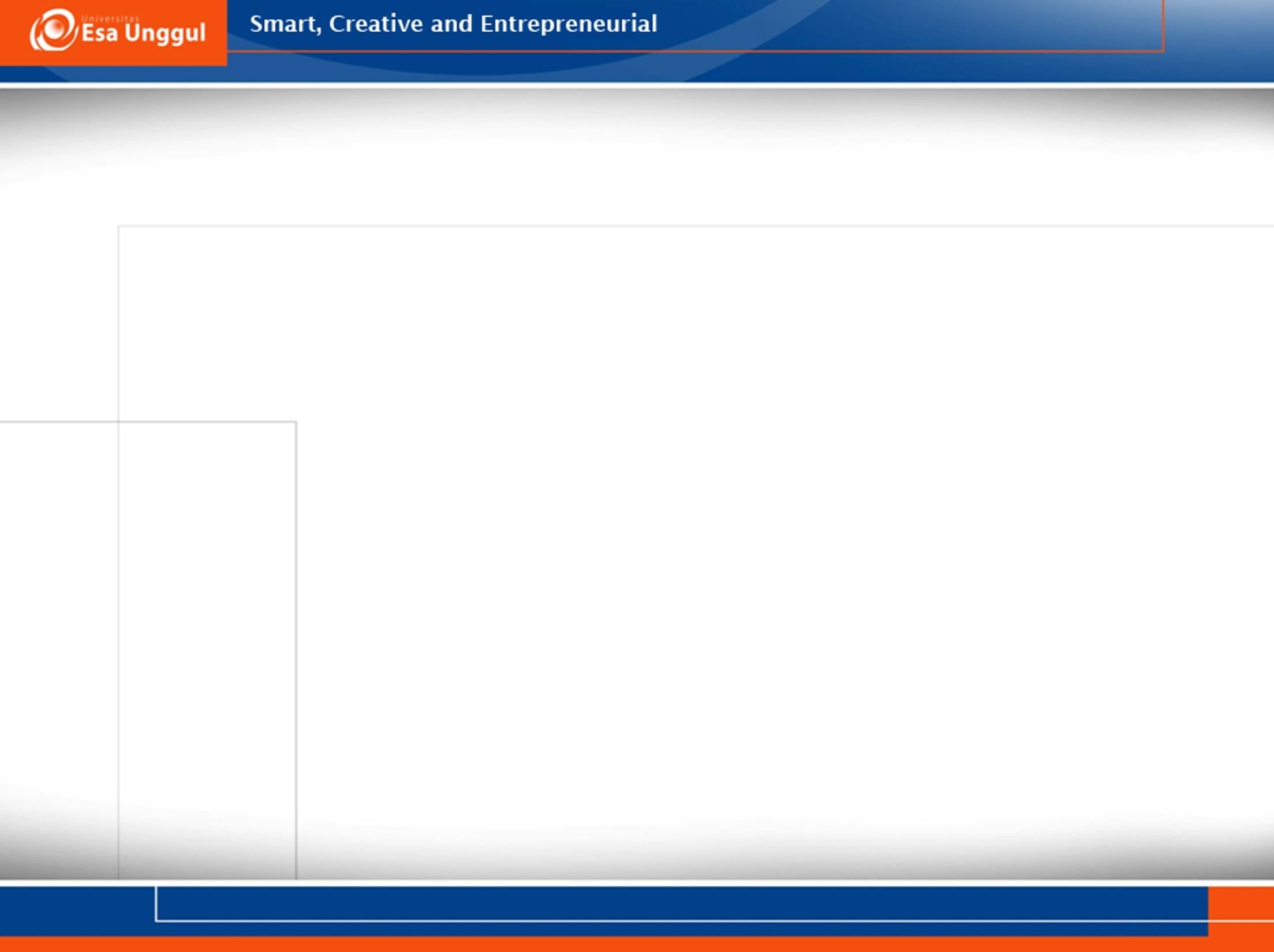 Metode sampling berkelompok (cluster sampling)

Memilih subpopulasi yang disebut klaster, setiap elemen  kelompok dipilih sebagai anggota sampel. 
Untuk objek dengan data sangat luas (penduduk Negara, provinsi) samplingnya berdasarkan daerah populasi yang telah ditetapkan.
Kriteria cluster bertolak belakang dengan apa yang digunakan dalam sampling berstrata. 
Populasi harus dibagi ke dalam kelompok-kelompok yang bersifat mutually exclusive, selanjutnya dipilih secara acak sebagai sampel.
Statistics UEU 2017
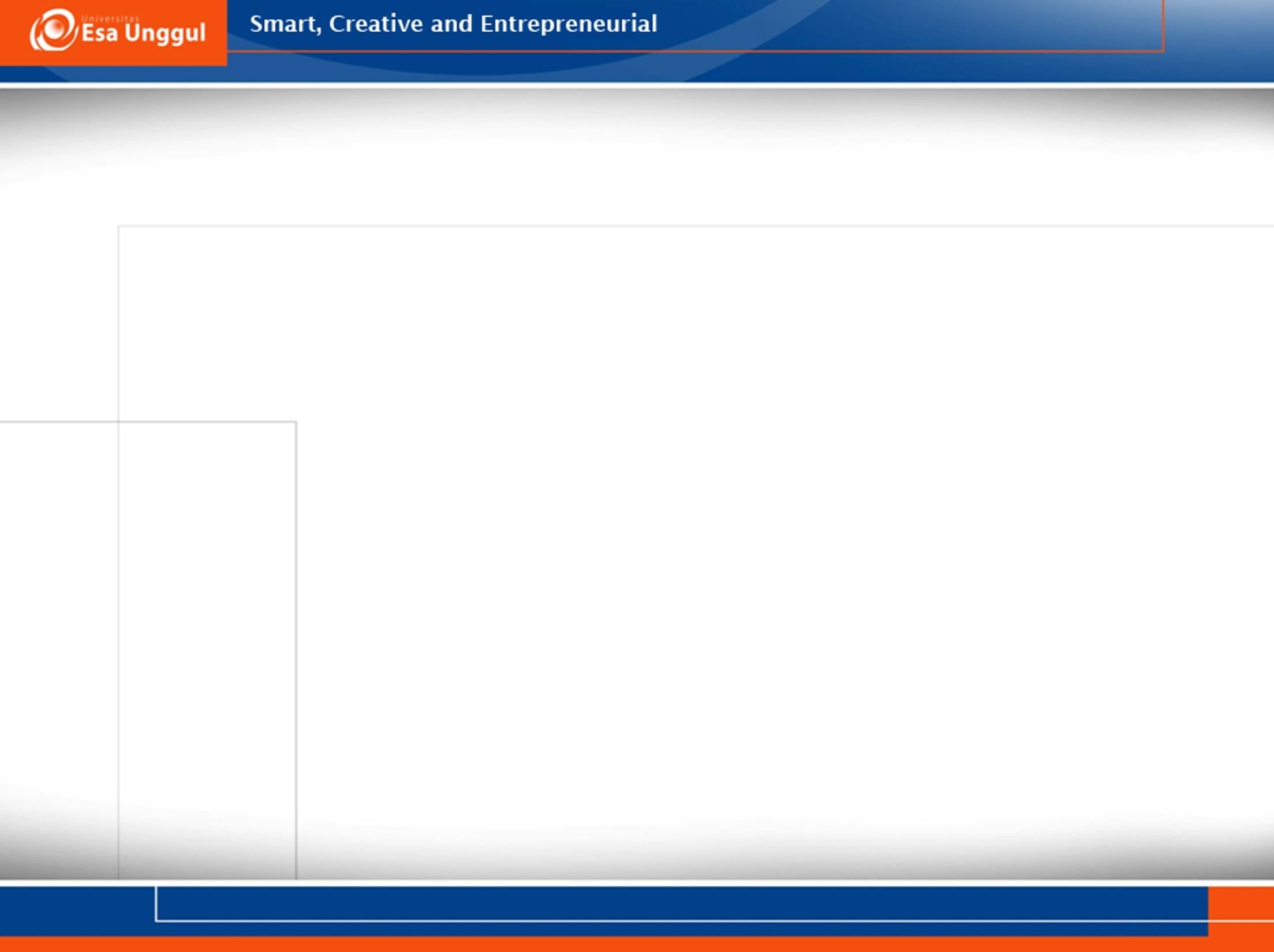 Misal, populasi (20 elemen, 4 kelompok ukuran sama)
Kelompok				Jumlah elemen populasi
	Kel 1					1, 2, 3, 4, 5
	Kel 2					6, 7, 8, 9, 10
	Kel 3					11, 12, 13, 14, 15
	Kel 4					16, 17, 18, 19, 20
Lalu dipilih secara acak kelompok-kelompok yang akan dijadikan sampel. Kemudian, dari kelompok yang terpilih, anggota-anggota kelompok tersebut dipilih secara acak untuk dijadikan sampel.
Statistics UEU 2017
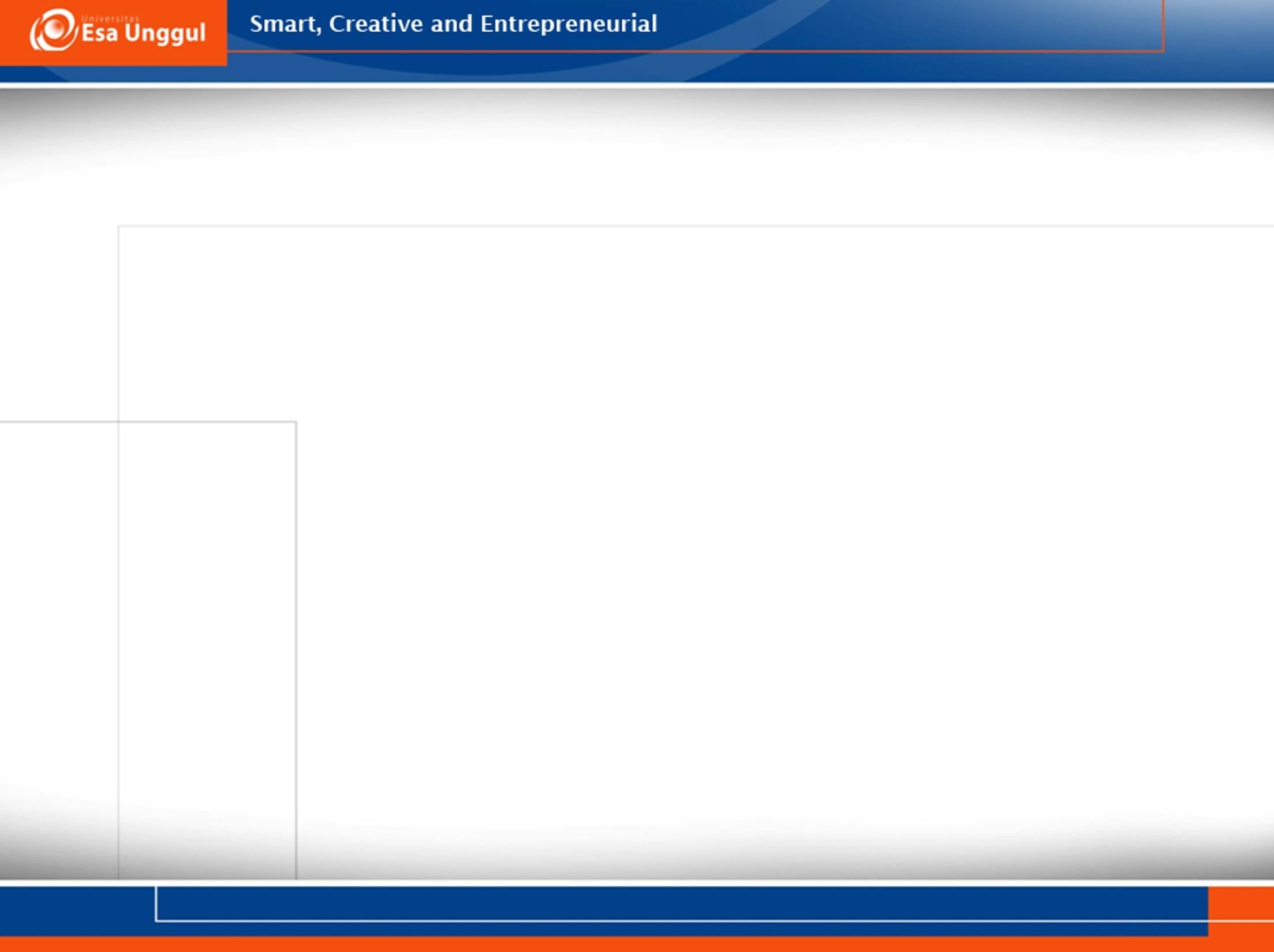 Contoh lain, Indonesia terdiri dari 30 provinsi dan sampelnya akan menggunakan 15 provinsi. Pengambilan 15 provinsi tersebut dilakukan secara acak. Tetapi karena provinsi di Indonesia adalah berstrata (tidak sama), sehingga perlu menggunakan sampling acak berstrata. Ada provinsi di Indonesia yang penduduknya padat, ada yang tidak, ada yang mempunyai hutan banyak, ada yang tidak, ada yang kaya bahan tambang, dan ada yang tidak. Karakteristik semacam ini perlu diperhatikan sehingga pengambilan sampel menurut strata populasi dapat ditetapkan.
Statistics UEU 2017
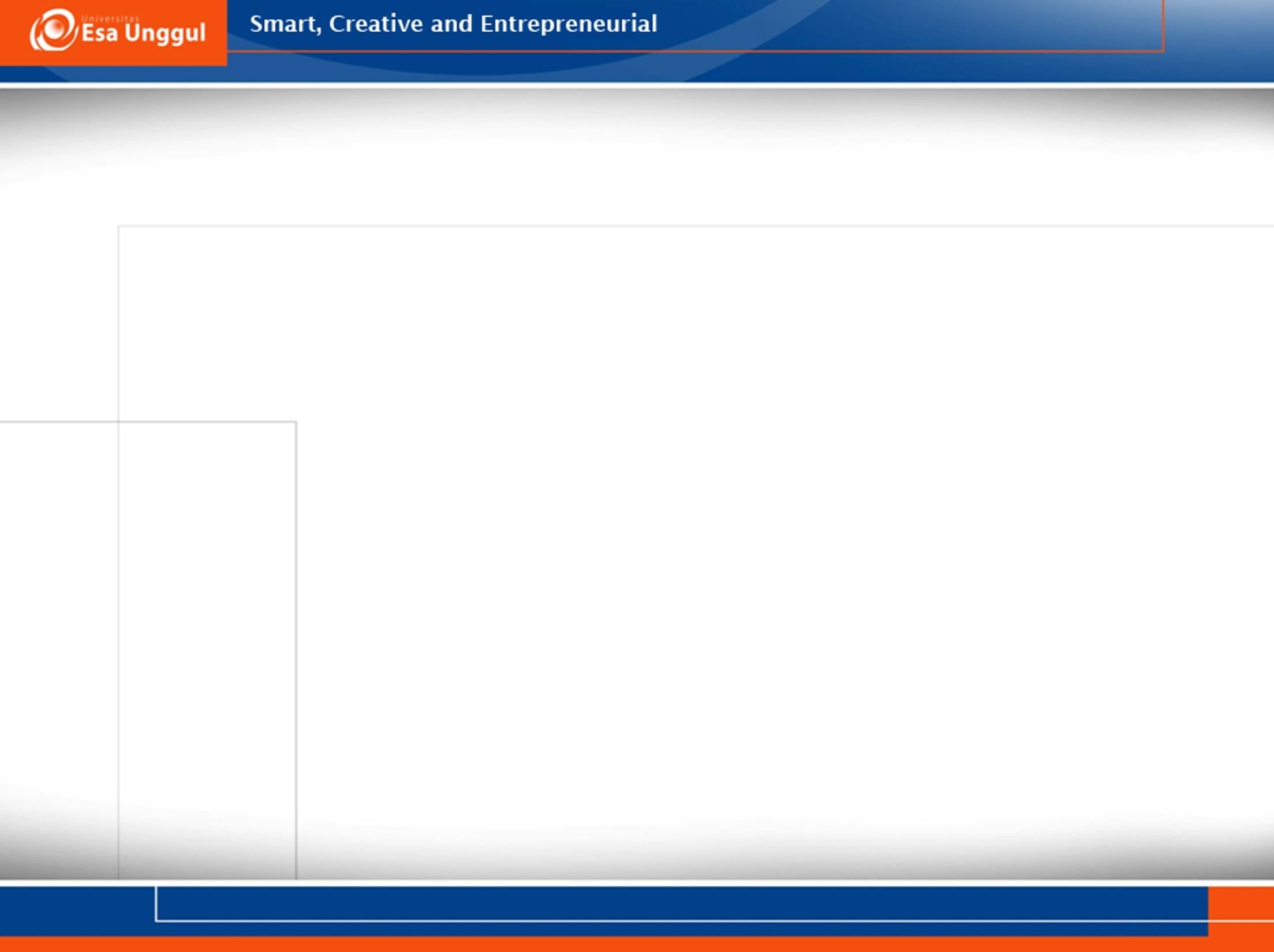 Nonprobability Sampling

Prosedur bersifat subjektif. 
Probabilitas pemilihan elemen populasi tidak dapat ditentukan. 
Hemat waktu/biaya ( tidak perlu kerangka sampling)
Hasilnya bisa bias dan ketidakpastian.
Misalnya, dalam suatu penelitian terhadap para pengunjung mal atau pusat-pusat perbelanjaan.
Statistics UEU 2017
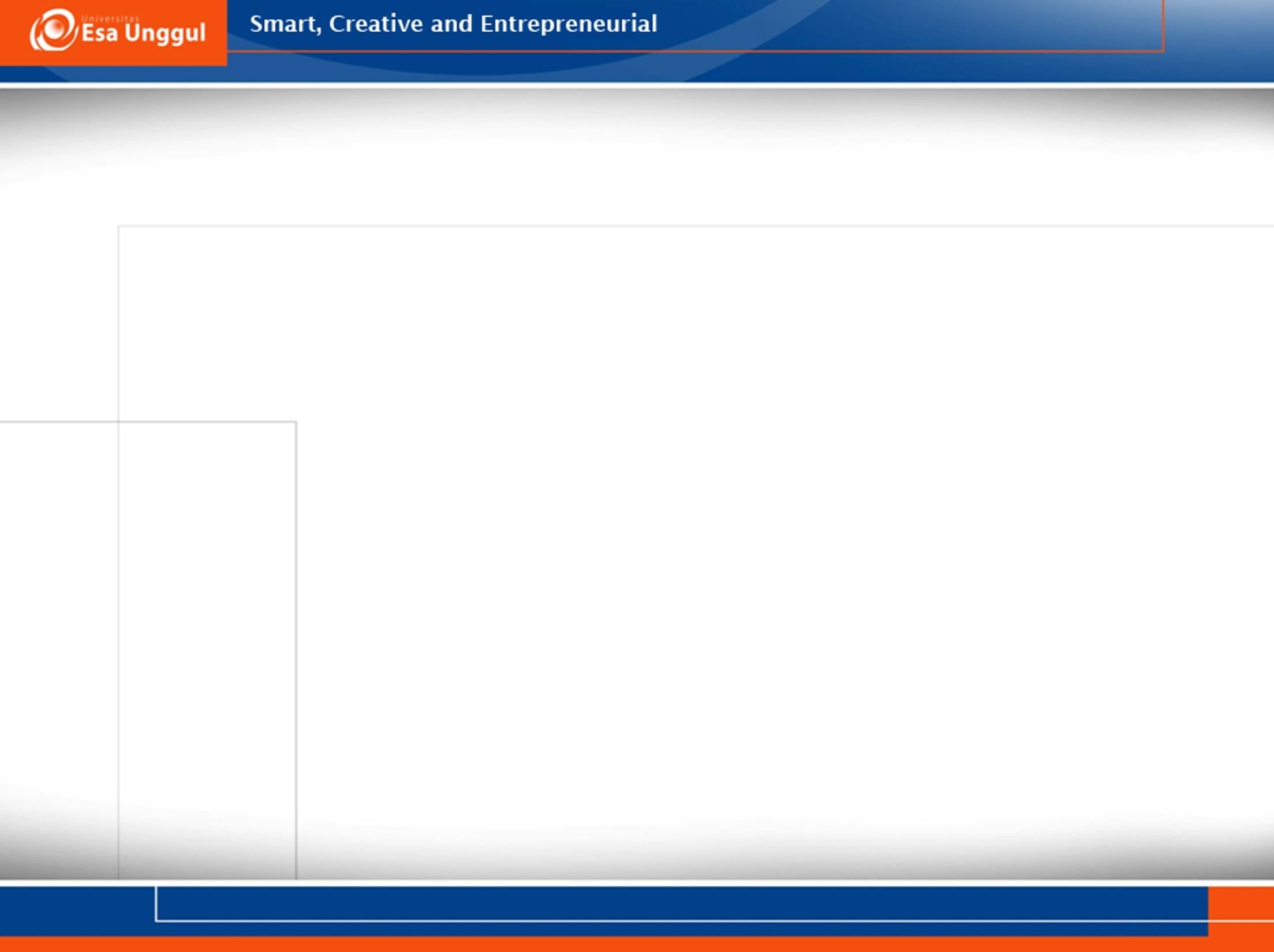 Sampling Sistematik

Berdasarkan urutan anggota populasi (populasi dibagi dengan ukuran sampel yang diperlukan (n) dan sampel diperoleh dengan cara mengambil setiap subjek ke-n). 
Contoh, populasi 100, ukuran sampel 10. Ukuran sampel, 100/10 = 10. Selanjutnya, pilih nomor antara 1 dan 10, misalnya 5. Kemudian pilih yang ke 10, setelah itu hingga 10 dipilih 5, 15, 25, 35, 45, 55, 65, 75, 85, 95.
Statistics UEU 2017
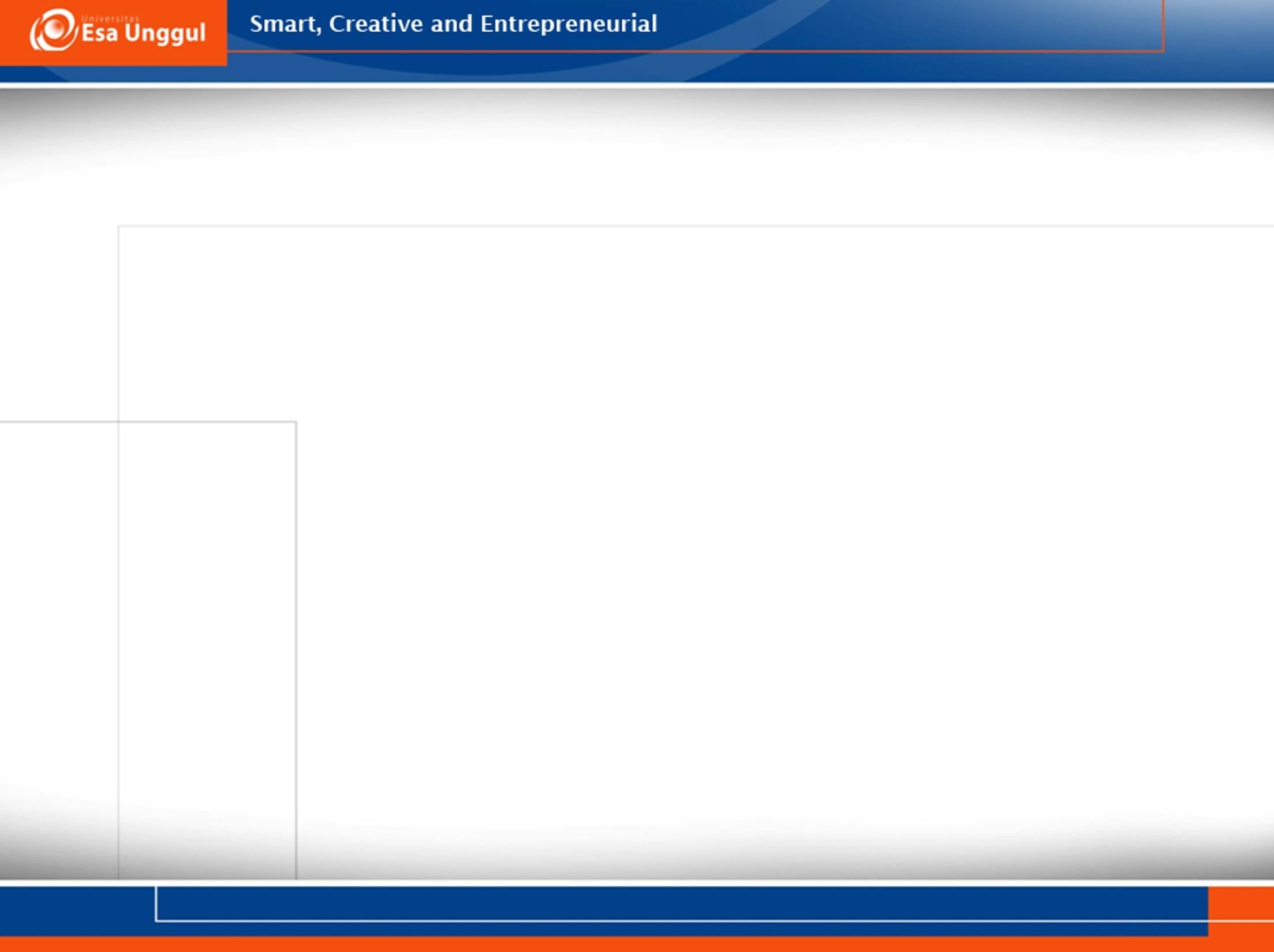 Sampling Wilayah

Sampling klaster dalam suatu wilayah. 
Contoh, sebuah stasiun radio melakukan survei profil dan perilaku pendengar radio. Gunakan peta kota, lalu kecamatannya, kelurahan, RW dan RT yang terpilih. Selanjutnya sampel dipilih secara acak dari setiap klaster tersebut.
Statistics UEU 2017
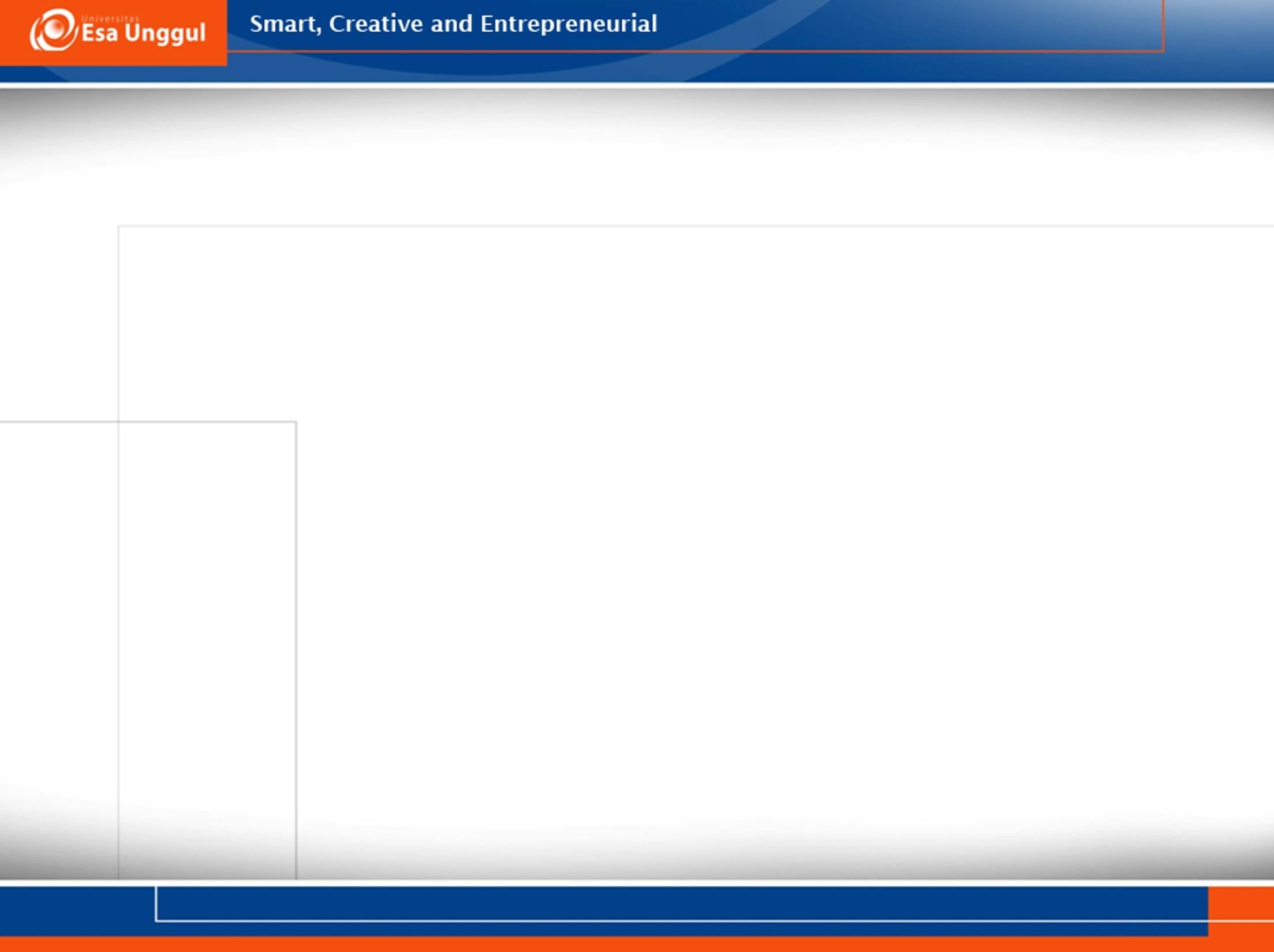 Sampling Kemudahan

Untuk mendapatkan informasi dengan cepat, mudah dan murah.
Prosedurnya: langsung menghubungi unit-unit sampling yang mudah dijumpai, seperti mahasiswa di suatu kelas, jemaah tempat-tempat ibadah, rekan-rekan, para tetangga, dll. Sering kali teknik sampling ini dilakukan untuk menguji kuesioner atau digunakan dalam penelitian eksplorasi.
Statistics UEU 2017
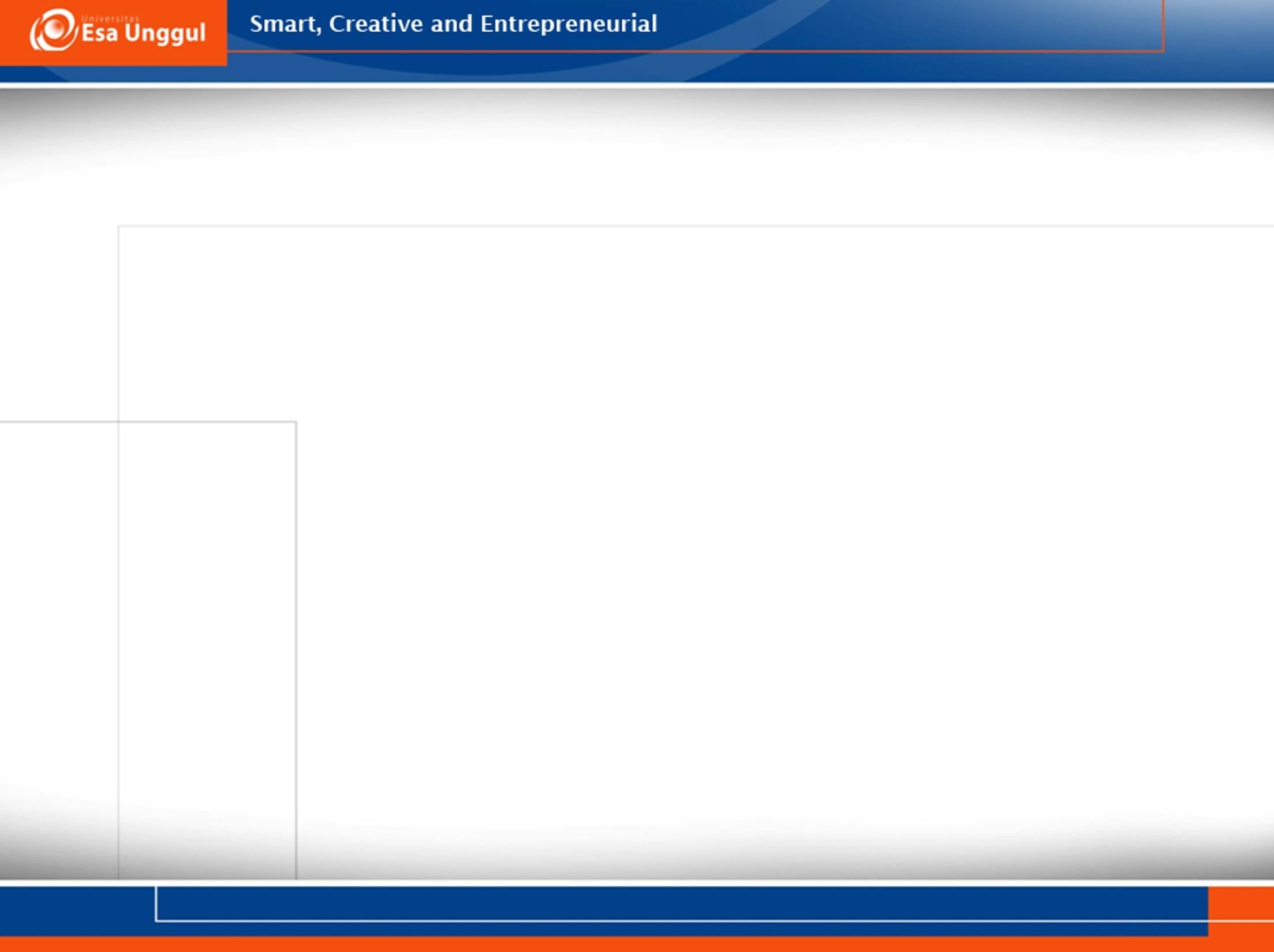 Sampling Pertimbangan

Didasarkan pada kriteria-kriteria tertentu. 
Misalnya dalam suatu penelitian tentang masalah sumber daya manusia, peneliti mungkin hanya ingin memperoleh informasi dari pegawai-pegawai yang memiliki karakteristik tertentu. Dalam kaitannya dengan sampling pertimbangan dikenal juga sampling ahli (expert sampling) dan sampling bertujuan (purposive sampling). Kendala yang dihadapi dalam penggunaan sampling pertimbangan ini adalah tuntutan adanya kejelian dari peneliti dalam mendefinisikan populasi dan membuat pertimbangannya. Pertimbangan atau judgement harus masuk akal dan relevan dengan maksud penelitian.
Statistics UEU 2017
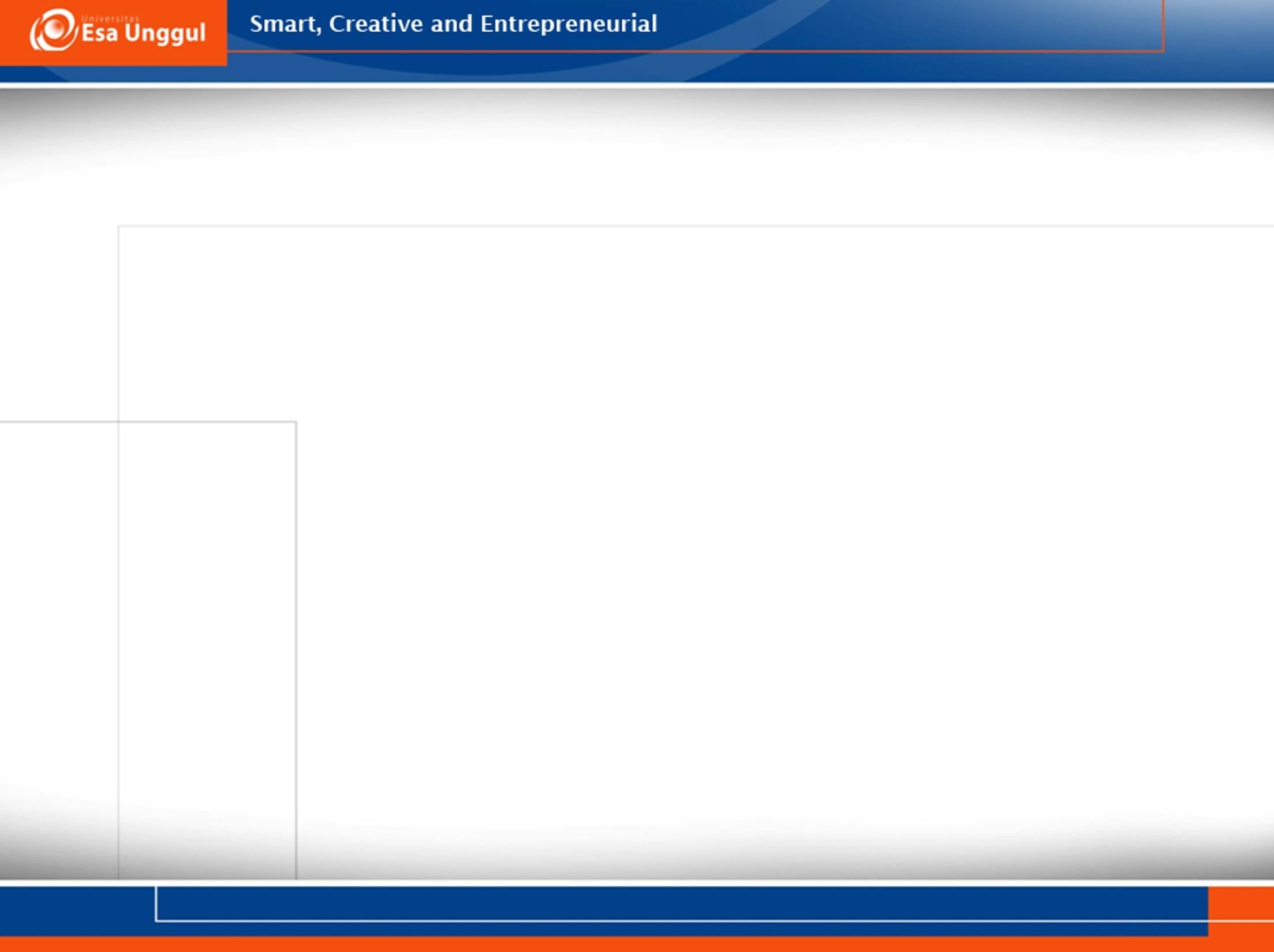 Sampling Kuota
Bentuk lain sampling pertimbangan, karakteristik-karakteristik tertentu yang relevan yang menjelaskan dimensi-dimensi populasi. Dalam hal ini, distribusi populasi harus diketahui.
 Misal, sampel sebanyak 1000 orang penduduk kota Bandung. Jika diketahui penyebaran penduduk secara geografis, sampelnya dapat ditarik persentase distribusi yang sama.a, bahkan pada kondisi tertentu, hasil penelitian dapat menyamai hasil penelitian yang dilakukan dengan teknik sampling probabilitas.
Sampling Bola Salju
Responden yang berhasil diperoleh diminta untuk menunjukkan responden lainnya secara berantai. 
Tepat bila populasinya sangat spesifik.
Statistics UEU 2017
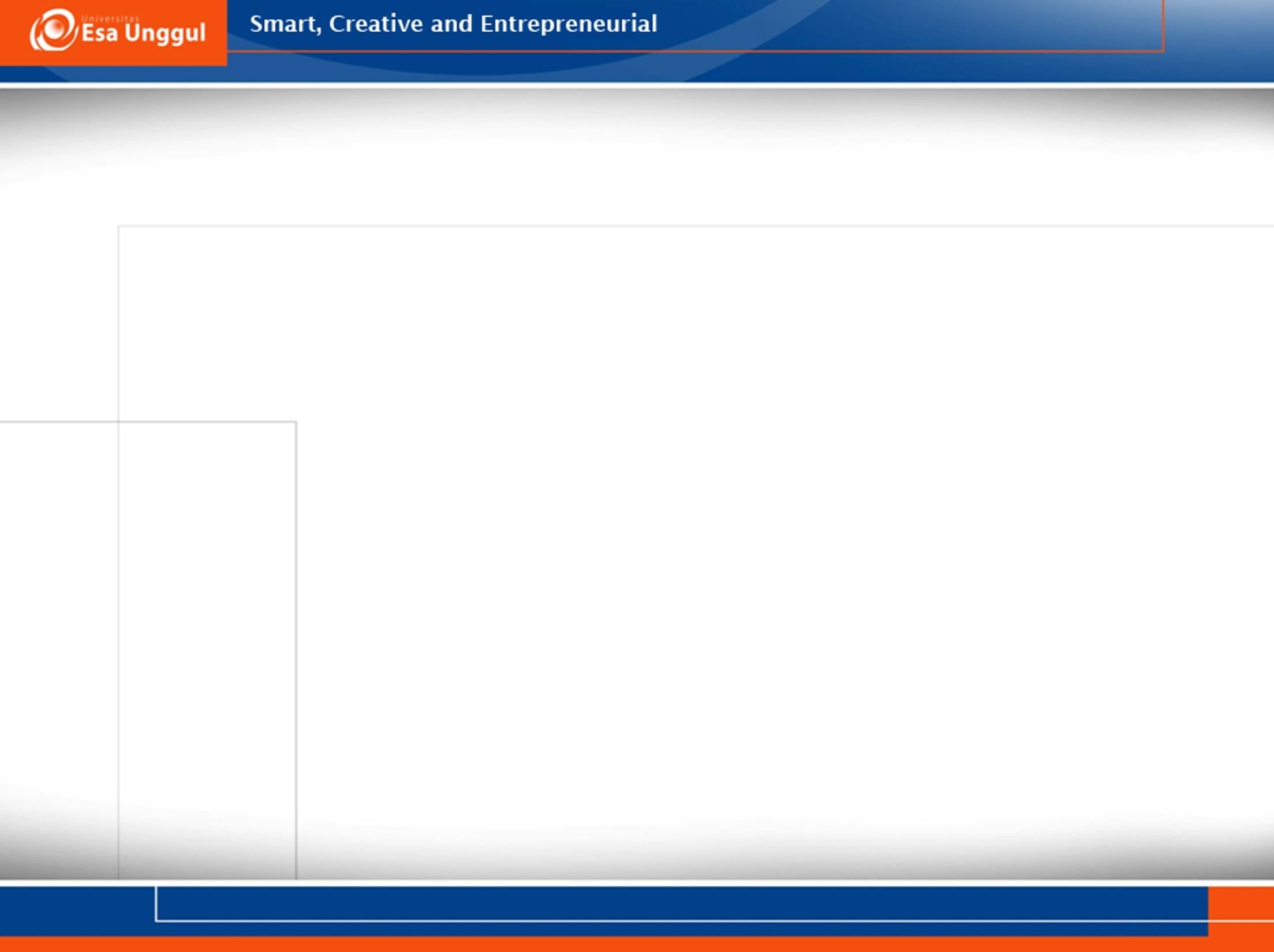 Konsep Distribusi Sampling

distribusi sampling rata-rata, beda 2 rata-rata, 1 proporsi dan beda 2 proporsi. 

Distribusi sampling rata-rata:

distribusi probabilitas rata-rata sampel 
Jika Populasi =A, B, C, ambil sampel 2: didapat  3 kombinasi sampel, yaitu AB, AC dan BC. 
Populasi =60, ambil 10 sampel  maka kita mempunyai kombinasi 60 dari 10.
Statistics UEU 2017
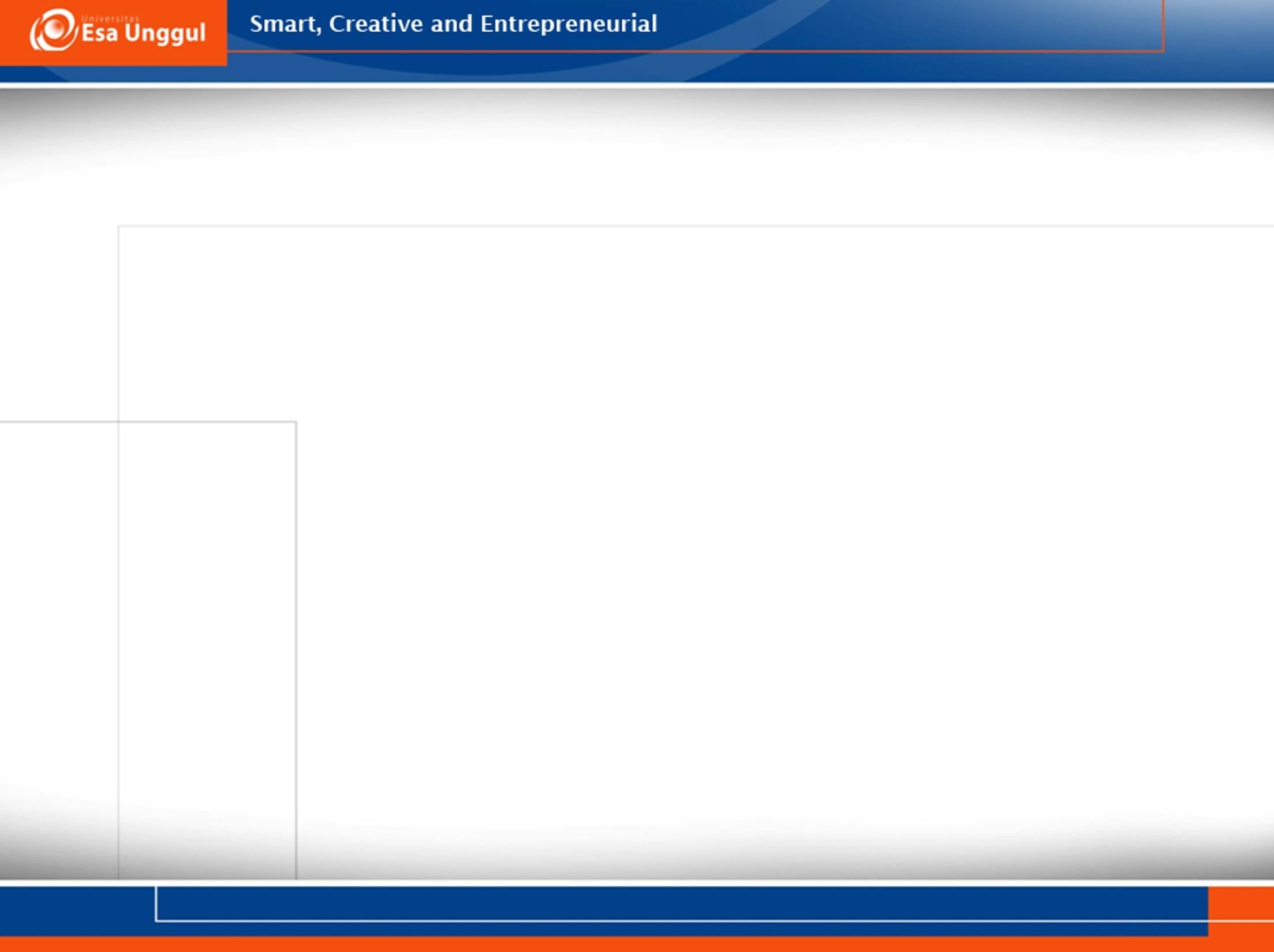 Ukuran populasi (N) biasanya sangat besar dan ukuran sampel (n) relatif lebih kecil. Ambil n sampel dari N populasi:  memiliki kombinasi N terhadap n. Setiap kombinasi sampel memiliki ukuran (statistik sampel), misalnya rata-rata sampel. Maka jika kita mengambil n sampel dari N populasi, kita akan memiliki rata-rata sampel yang cukup banyak. 
Distribusi sampling rata-rata merupakan distribusi normal, yang berbentuk lonceng, simetris dan memiliki rata-rata dan deviasi standar.
Statistics UEU 2017
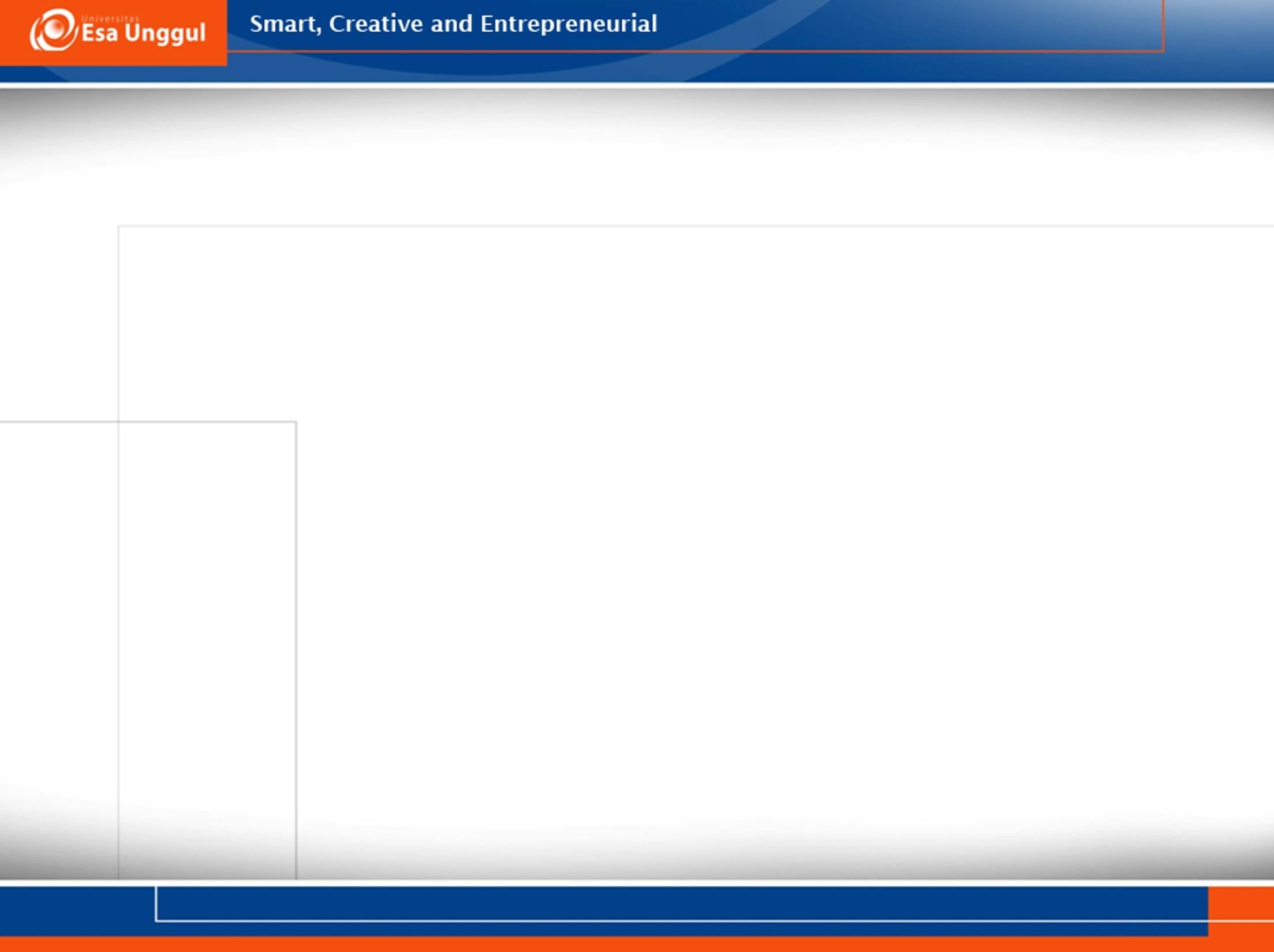 Contoh :
PT Green Bay Packer memiliki 7 karyawan bagian produksi (dianggap sebagai populasi) dengan keterangan upah per jam setiap karyawan seperti berikut:
Statistics UEU 2017
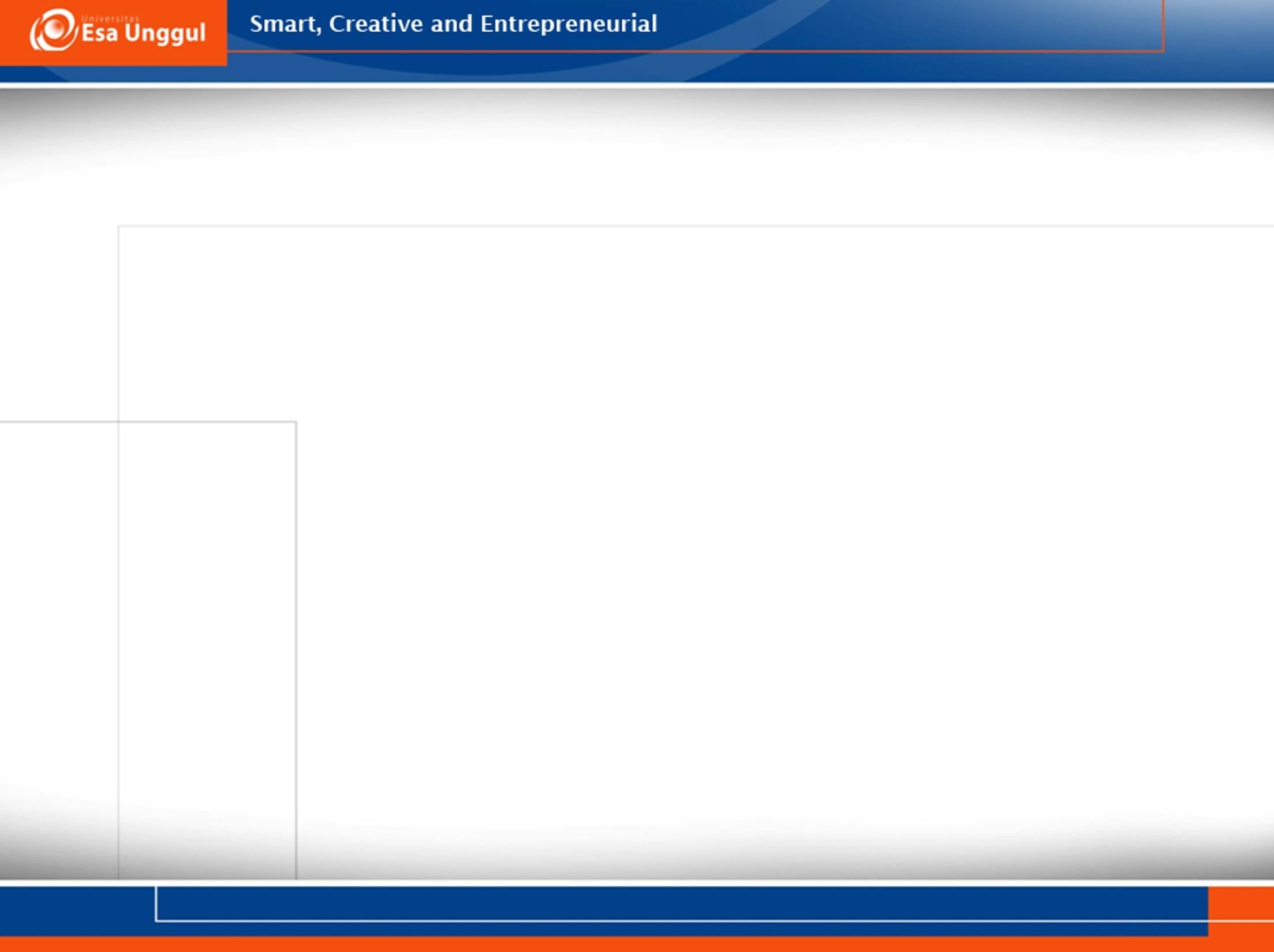 Seorang peneliti ingin mengetahui rata-rata upah per jam karyawan di perusahaan tersebut. Untuk melakukannya, ia dapat menggunakan dua cara, yaitu :
Meneliti seluruh populasi
Rata-rata populasi adalah:    µ = (7 + 9 + 8 + 8 + 7 + 8 + 9)/ 7
Meneliti sampel 
Misal, ambil 4 karyawan, maka ada 35 kombinasi sampel yang mungkin terambil, yaitu dari perhitungan
	C(7,4) =       (7!)/( (7 – 4)! 4!)
 
Masing-masing kombinasi sampel memiliki statistik sampel atau rata-rata sampel. 35 sampel tersebut disajikan pada tabel berikut ini
Statistics UEU 2017
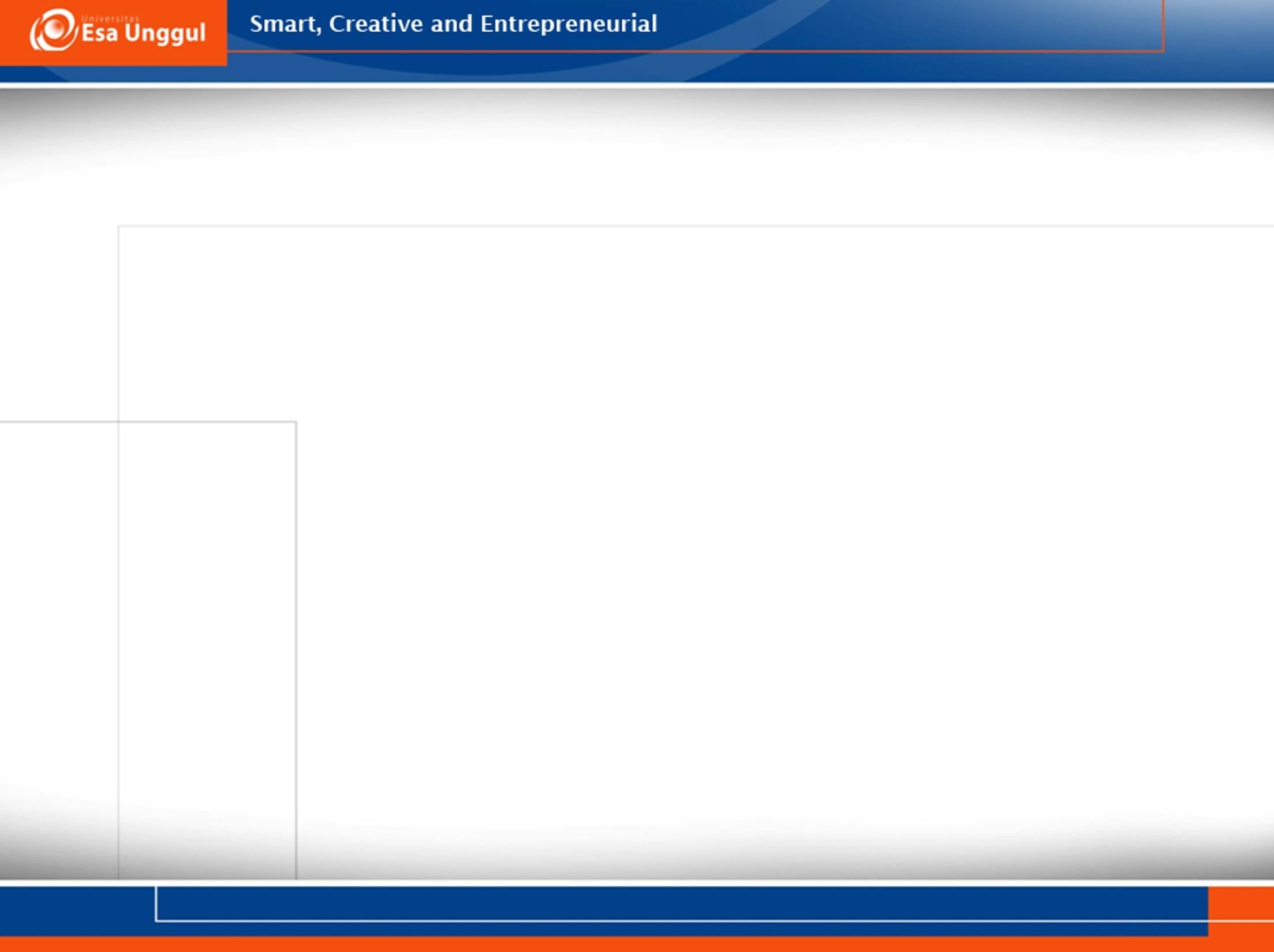 Distribusi sampling tersebut memiliki rata-rata dan standar deviasi:
µx = Σ ( xi  /n)  ;  δx = √ Σ ([xi - µx]2)/(n – 1)

Deviasi standar distribusi sampling rata-rata disebut juga galat baku mean (standard error of mean).
Statistics UEU 2017
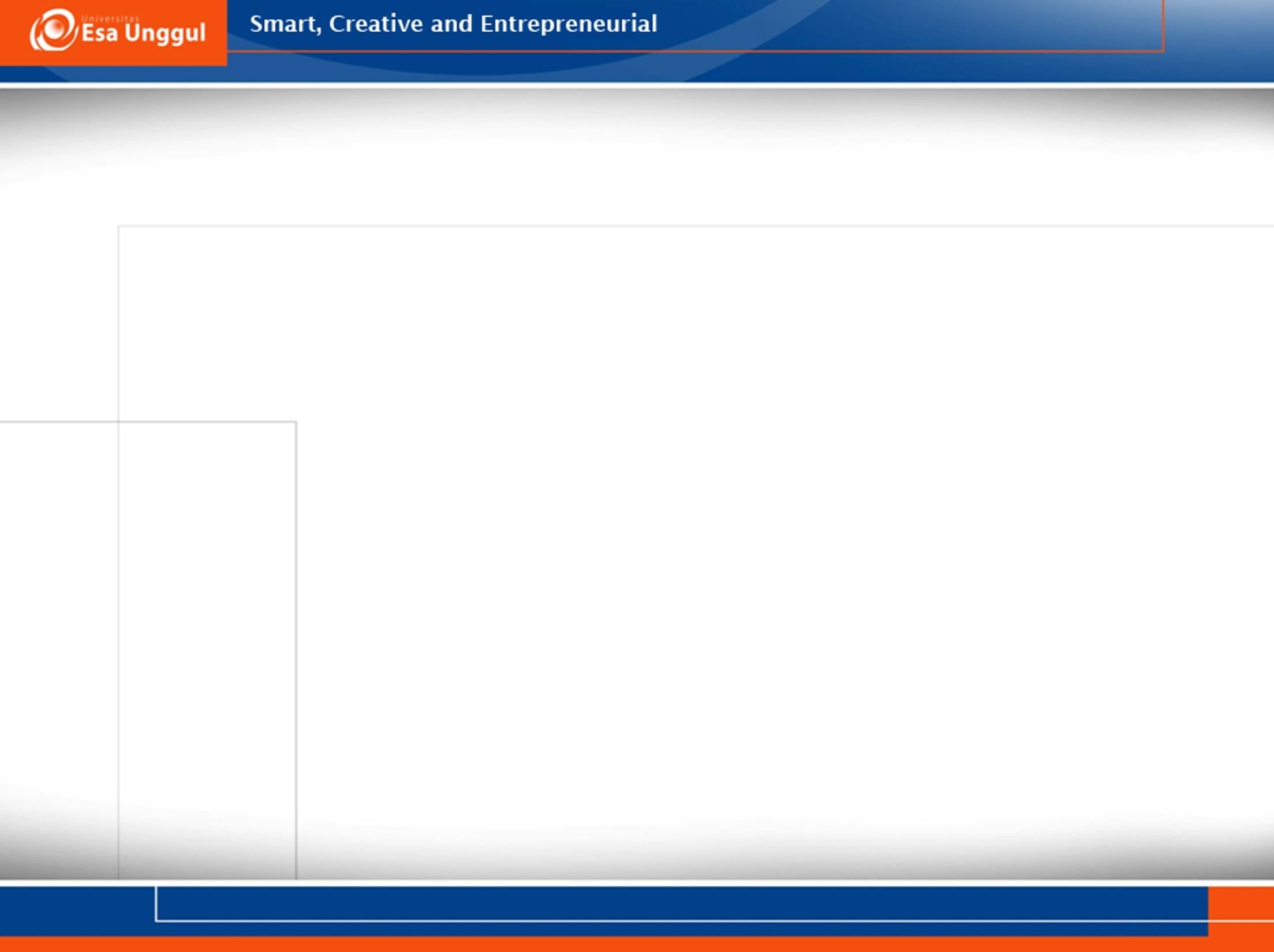 2. Dalil Batas Memusat (The Central Limit Theorem)
Dalil yang menyatakan bahwa untuk suatu populasi dengan rata-rata µ dan varian δ: distribusi sampling rata-rata dari semua kemungkinan sampel berukuran n yang diambil dari populasi akan terdistribusi secara normal dengan rata-rata µx sama dengan rata-rata populasi (µ) dan deviasi standar δx, dengan deviasi standar populasi dibagi akar n atau δ / √n, dengan asumsi bahwa ukuran sampel cukup besar.
Dengan kata lain, dalam pemilihan sampel acak sederhana dengan ukuran n dari suatu populasi yang berasal dari distribusi apapun (binomial, poisson, dsb), distribusi dari rata-rata sampel dapat didekati dengan distribusi probabilitas normal untuk ukuran sampel yang besar. Beberapa hal penting yang perlu diingat dari dalil tersebut adalah sebagai berikut (Atmaja, 2010)
Statistics UEU 2017
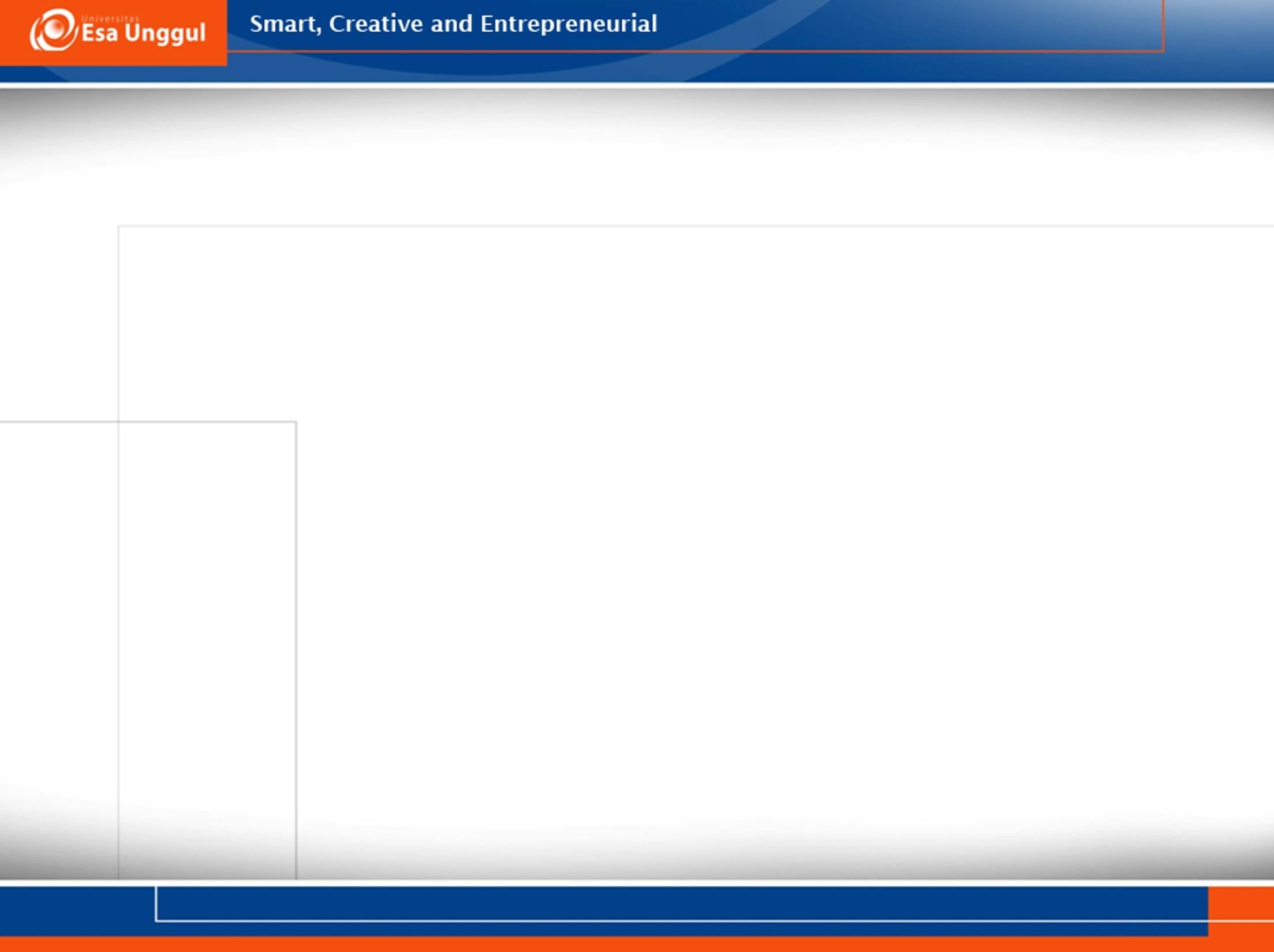 Jika ukuran sampel (n) cukup besar, distribusi rata-rata sampel akan mendekati normal, tidak peduli apakah populasinya terdistribusi secara normal atau tidak. 

µx = µ dan δx = δ / √n
keterangan :
µx 	= rata-rata dari distribusi sampling rata-rata
µ 	= rata-rata populasi
δx	= deviasi standar dari distribusi sampling rata-rata
δ	= deviasi standar populasi
n	= ukuran sampel

Tidak ada angka yang pasti tentang “ukuran sampel yang cukup besar”, tetapi biasanya angka n > 30 dianggap cukup besar.
Statistics UEU 2017
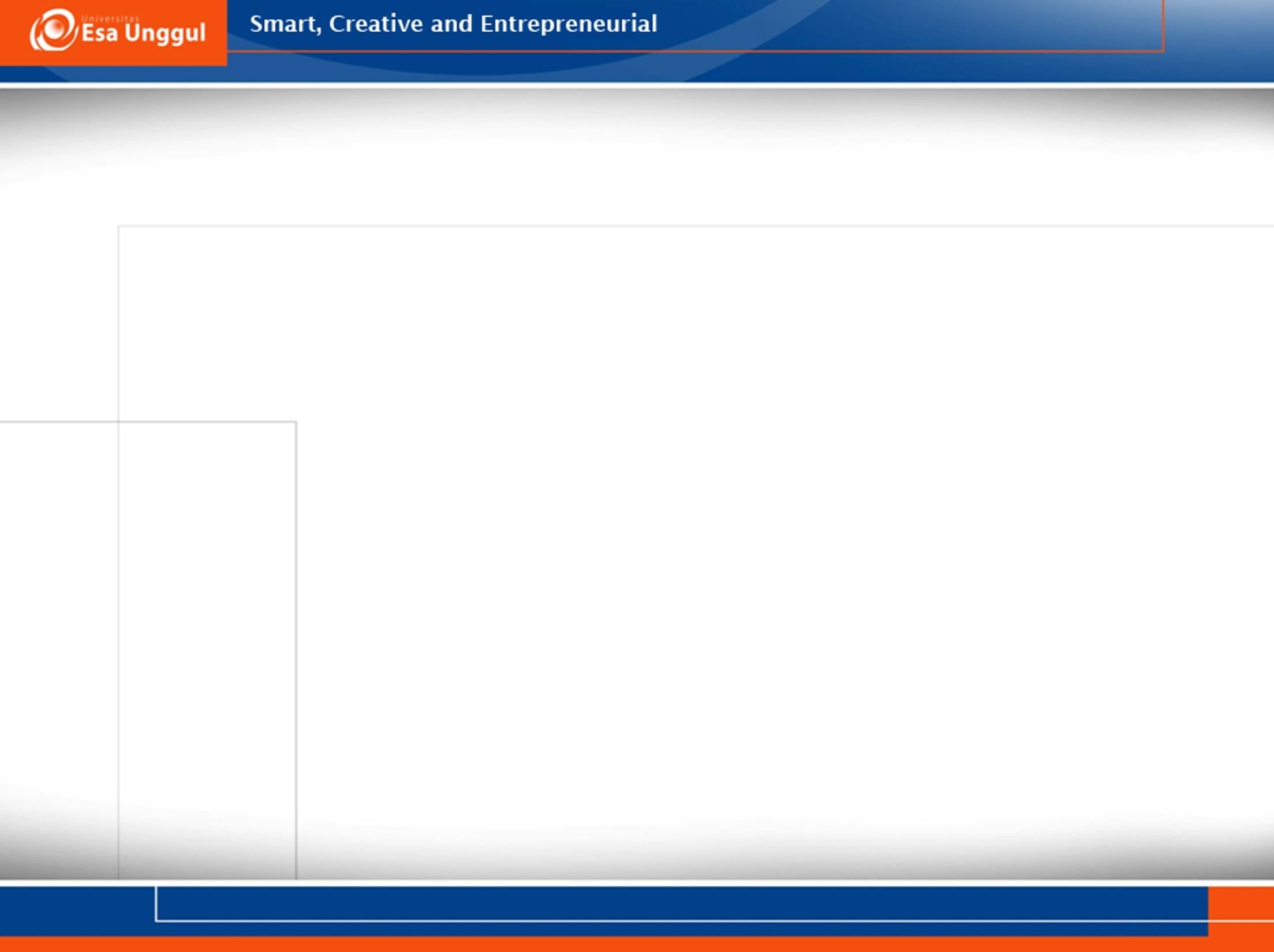 Distribusi Sampling Rata-rata

Adalah distribusi probabilitas rata-rata sejumlah C sampel, N adalah ukuran populasi dan n adalah ukuran sampel yang diambil dari populasi. 
Rata-rata µx = µ dan deviasi standar δx = δ / √n.
jika disusun ke dalam suatu distribusi, rata-rata tersebut sama seperti nilai-nilai dalam distribusi skor mentah. 
Distribusi semacam ini disebut distribusi sampel rata-rata (sample distribution of means), rata-rata dari distribusi sampel rata-rata (means of sample distribution).
Statistics UEU 2017
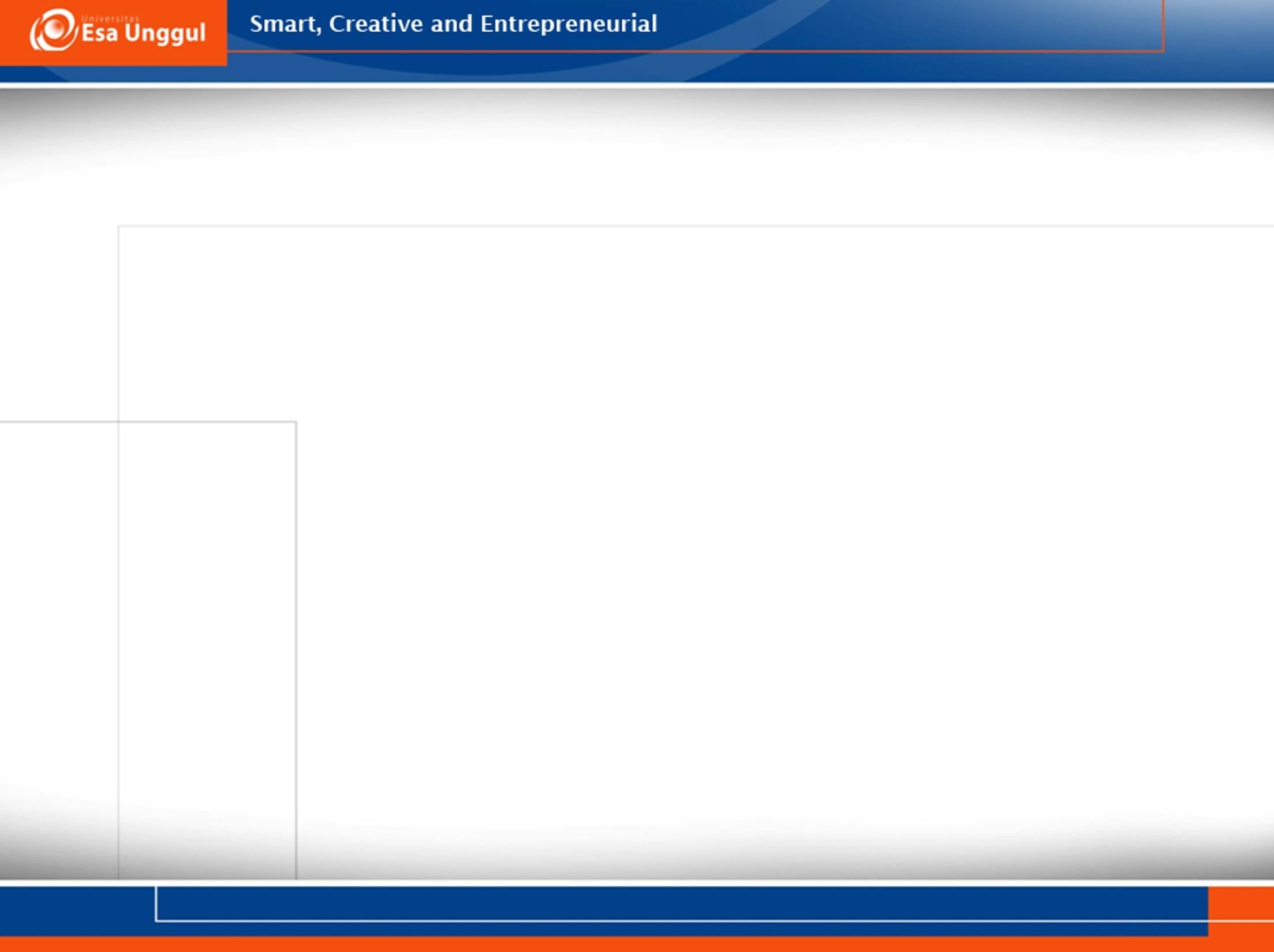 Contoh : Bank Pasti Aman menghitung tabungan seluruh nasabahnya. Setelah penghitungan, bank tersebut mendapati bahwa rata-rata tabungan setiap nasabahnya sebesar Rp2.000, dengan deviasi standar Rp600, apabila seorang peneliti mengambil sampel sebanyak 100 nasabah, berapa probabilitas jika :
Rata-rata sampel akan terletak antara Rp1.900 dan Rp2.050
Rata-rata sampel akan lebih kecil dari Rp2.050
Rata-rata sampel akan lebih kecil dari Rp1.900
Statistics UEU 2017
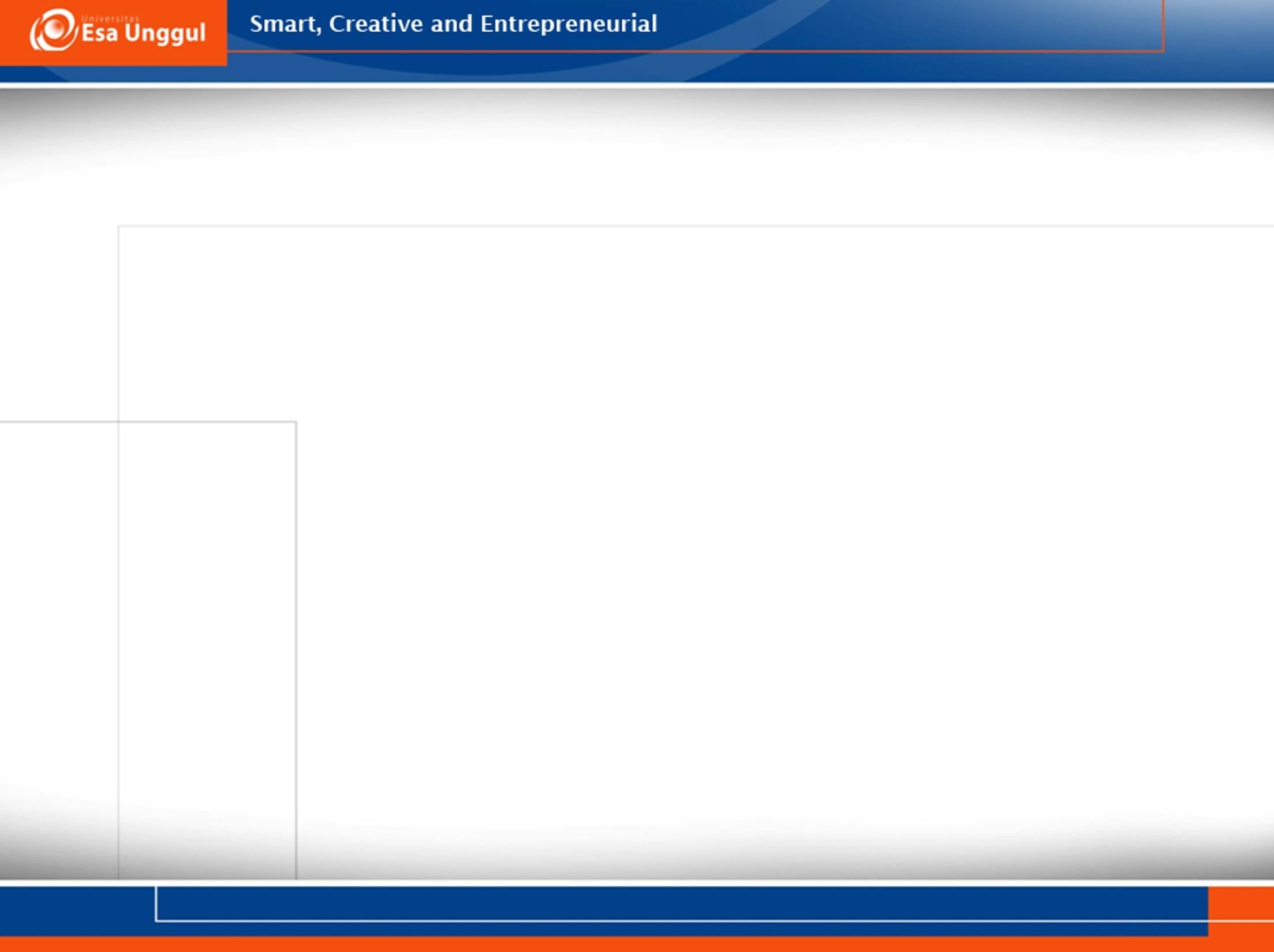 Jawab :
Sampel 100 dari 600 populasi: terdapat C(600, 100) kombinasi, atau terdapat sebanyak C(600, 100) rata-rata sampel dengan distribusinya normal (konsisten dengan dalil batas memusat). Distribusi sampling rata-rata ini memiliki rata-rata dan deviasi standar sebagai berikut :
µx = µ = Rp2.000;   δx = δ / √n = 600 / √100 = 60
Statistics UEU 2017
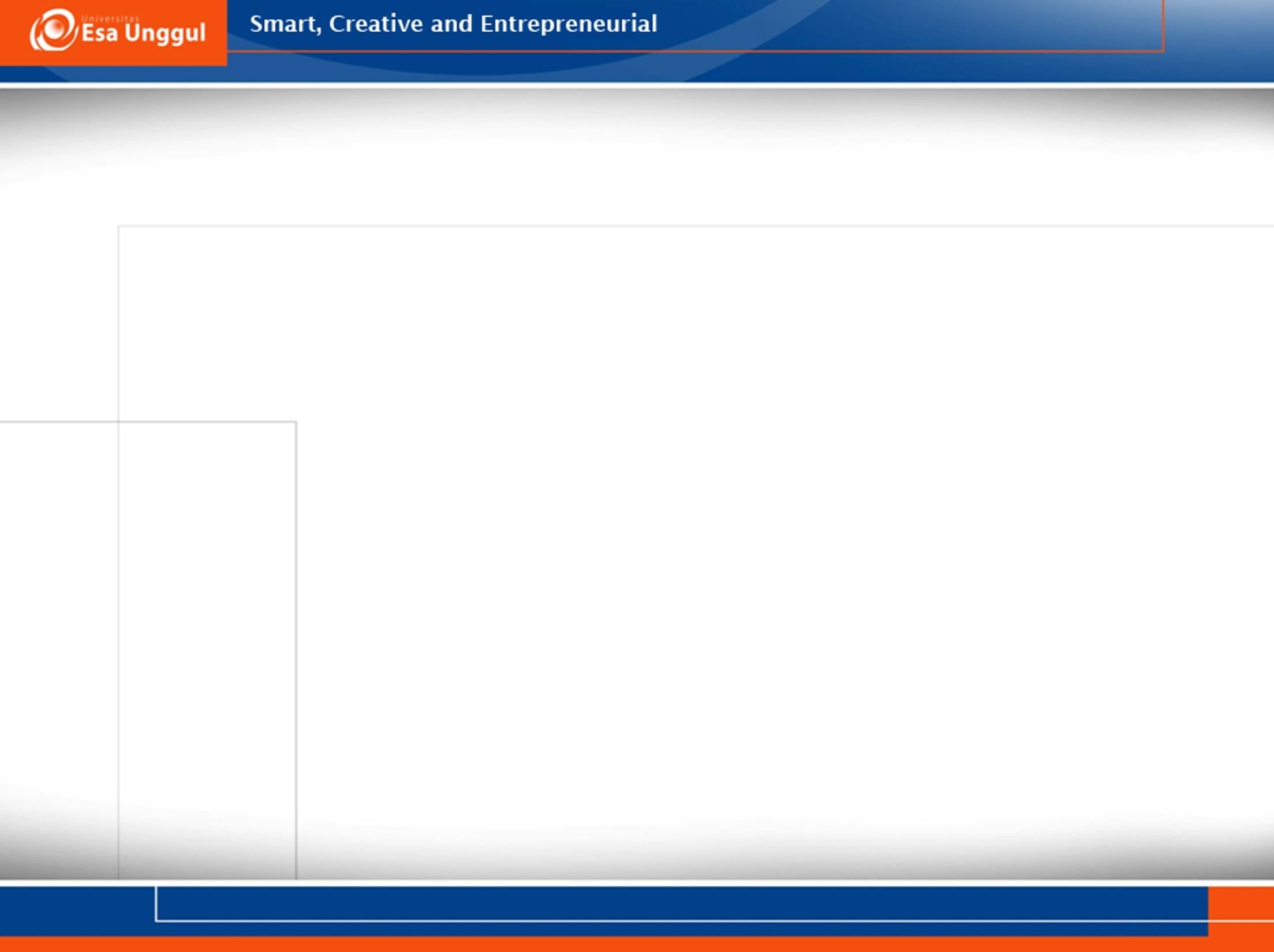 Distribusi normal: Z =( x - µx)/xx
	untuk x = 1900, Z = (1900 – 2000)/60 = -1.67 = 45,25%
	untuk x = 2050, Z = (2050 – 2000)/60 = 0.83 = 29.67%
	Maka P(1900 < x < 2050) = 45.25% + 29.67% = 74.9% 
 P(x < 2050)
	untuk x = 2050, Z =(2050 – 2000)/60 = 0.83 = 29.67%
	Maka P(x < 2050) = 50% - 29.67% = 20.33%
P(x < 1900)
	untuk x = 1900, Z = (1900 – 2000)/60 = -1.67 = 45,25%
	Maka P(x < 1900) = 50% - 45.25% = 4.75%
Statistics UEU 2017
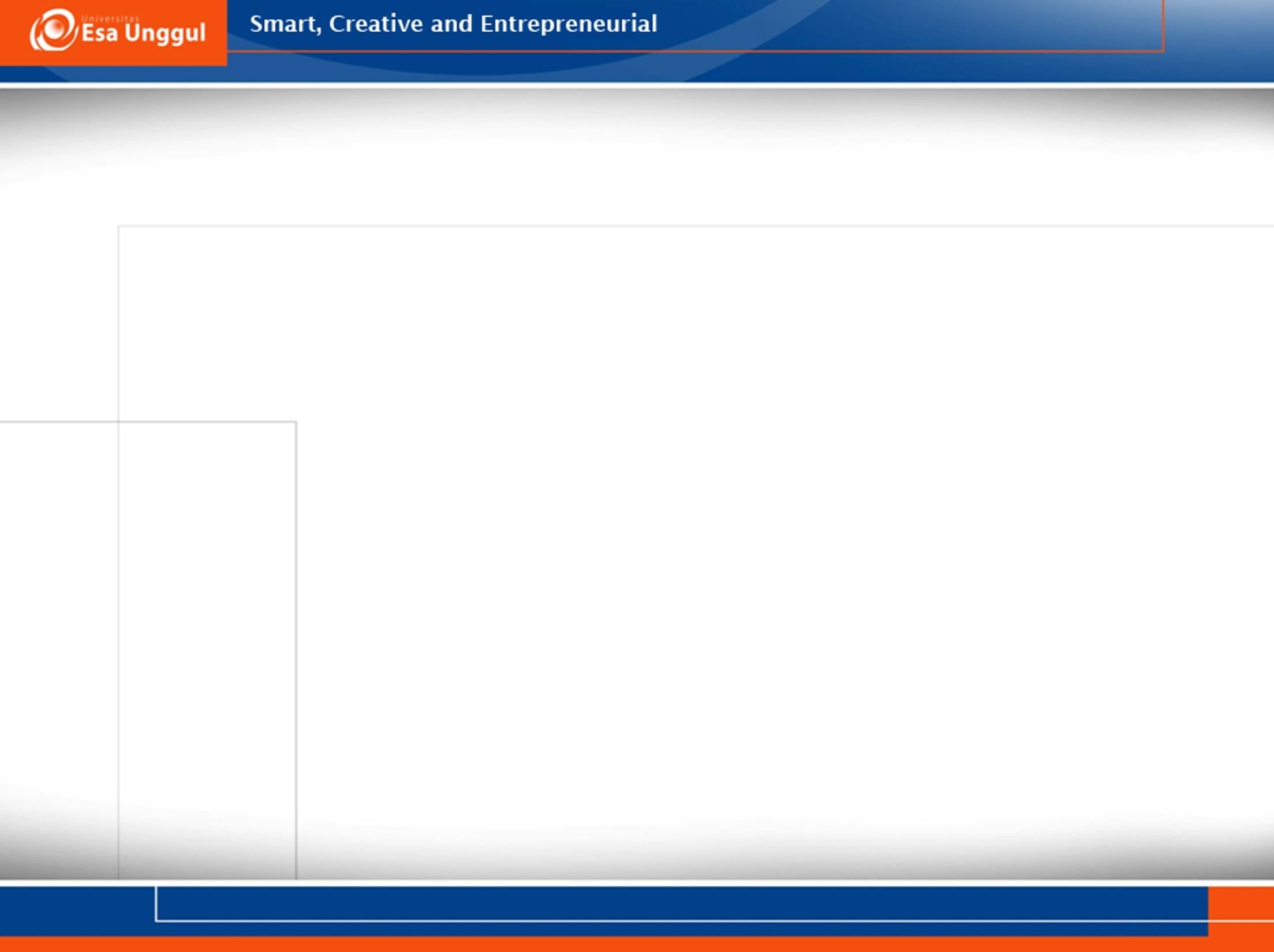 Faktor Koreksi untuk Populasi Terbatas

Jika populasi sangat besar (infinite), harus melakukan penyesuaian/koreksi terhadap deviasi standar dari distribusi sampling dengan cara mengalikan δ / √n dengan suatu faktor koreksi sebesar √ (N-n) / (N-1) atau 

	δx = [δ / √n] x [√ (N-n) / (N-1)]

keterangan :
N	= ukuran populasi (yang terbatas/tidak besar)
n	= ukuran sampel
Statistics UEU 2017
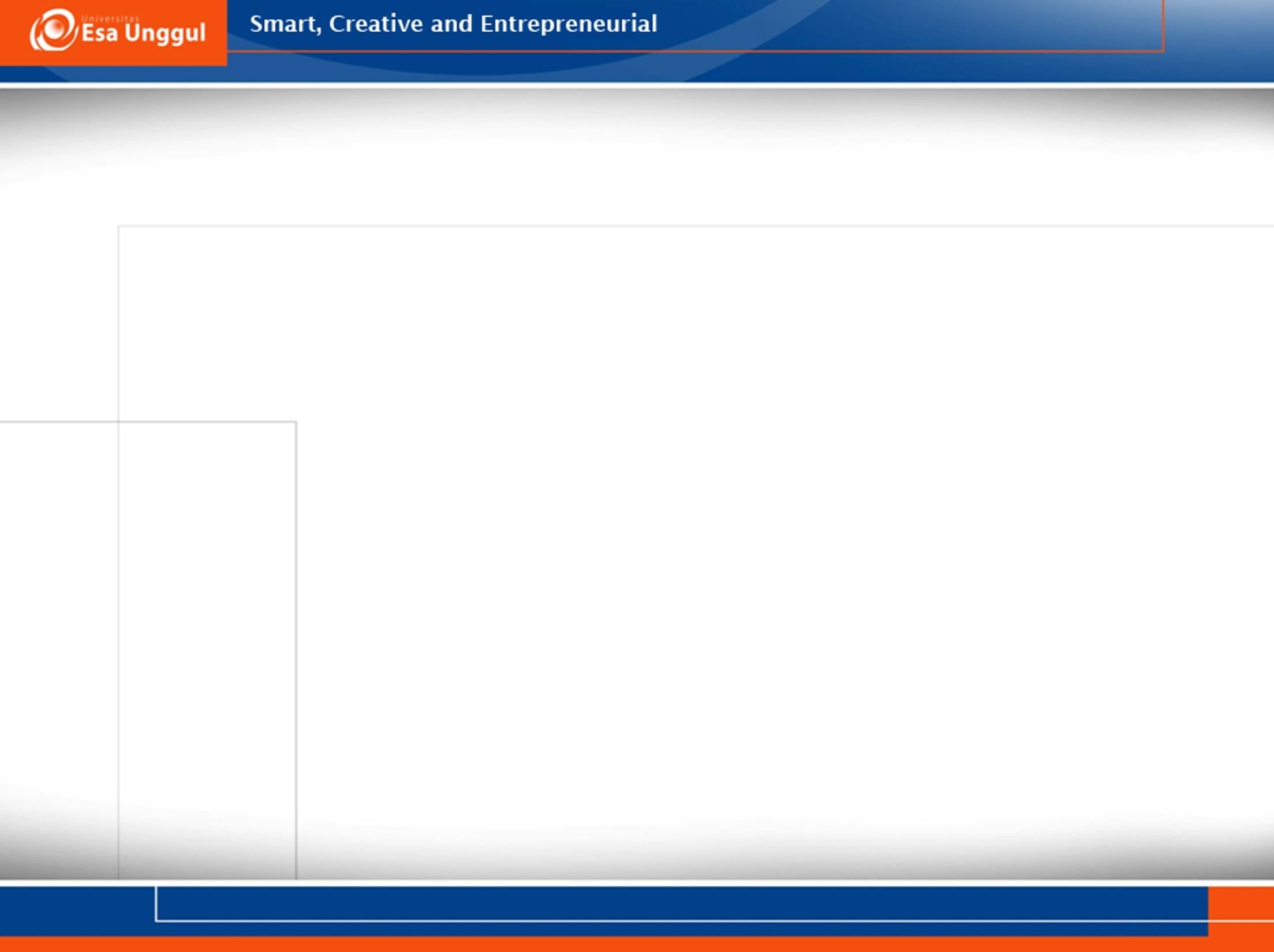 Efek faktor koreksi: misalnya sampel= 100 dari populasi = 1000, besar faktor koreksinya adalah 0.9492. Maka deviasi standar distribusi sampling rata-rata (atau galat baku mean) akan berkurang sebesar 1 – 94,92% = 5%. 
Semakin besar ukuran sampel, semakin besar pengurangan galat baku tersebut, demikian pula sebaliknya.
Statistics UEU 2017
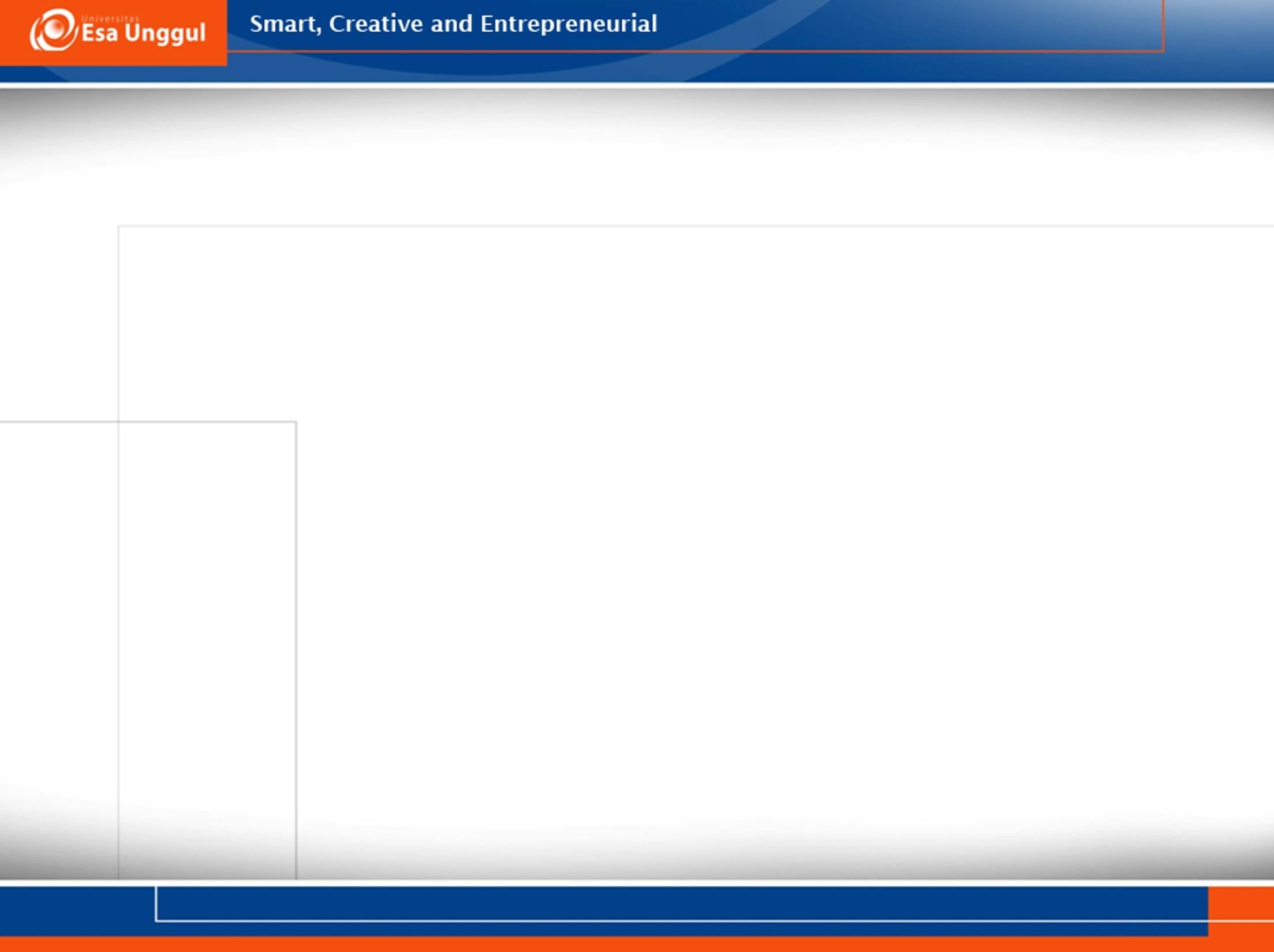 Jika n/N < 5%, faktor koreksi  1, sehingga faktor koreksi tidak perlu digunakan.

Contoh : Sampel acak (n=10), dari populasi=40, µ =5.5 dan δ= 		2.9155, µx  dan δx ?
Jawab: Menurut dalil batas memusat dan penyesuaian terhadap koreksi, 	µx = µ = 5.5 dan 
		δx = [δ / √n] x [√ (N-n) / (N-1)] = 0.2773
Statistics UEU 2017
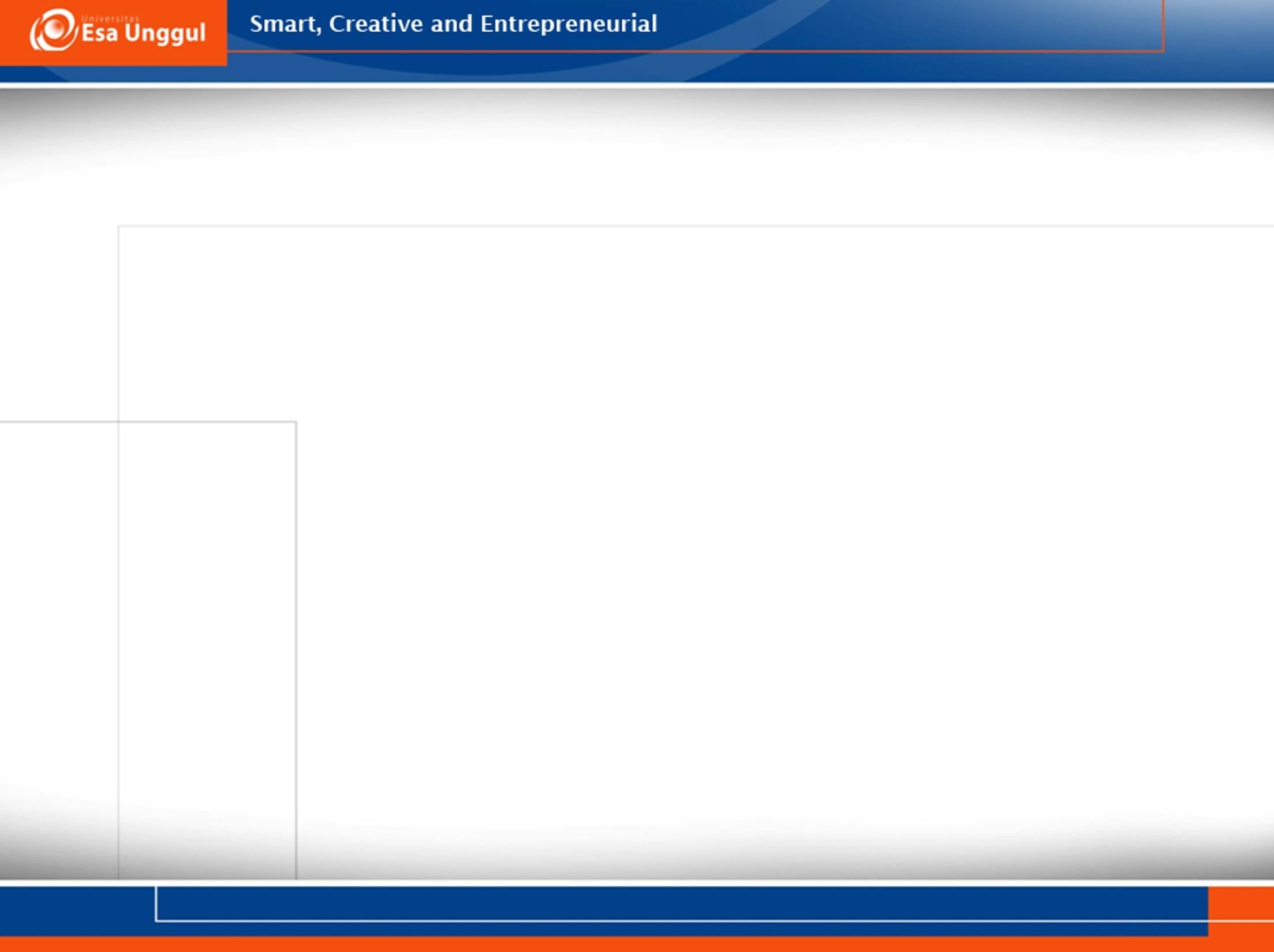 Distribusi Sampling Beda Rata-rata
Populasi 1, N1, sampel n1, : kombinasi C(N1, n1),                                              dan Populasi 2, N2, sampel n2: kombinasi C(N2, n2). Dengan kata lain, kita memiliki rata-rata sampel dari populasi 1 dan rata-rata sampel dari populasi 2 yang cukup banyak. 
Jika X = X1 – X2, kita akan memiliki X yang banyak sekali yang membentuk suatu distribusi normal yang disebut distribusi sampling beda rata-rata dengan  rata-rata µx1 – x2 dan deviasi standar atau galat baku  δx1 – x2. Jika kita mengurangi x1 dengan x2, kita akan mendapat variabel x1-x2 yang banyak sekali yang membentuk distribusi normal. 
Menurut dalil batas memusat,: 
		µx1 – x2 = µ1 - µ2
		δx1 – x2 = √ δ12/n1 + δ22/n2
Statistics UEU 2017
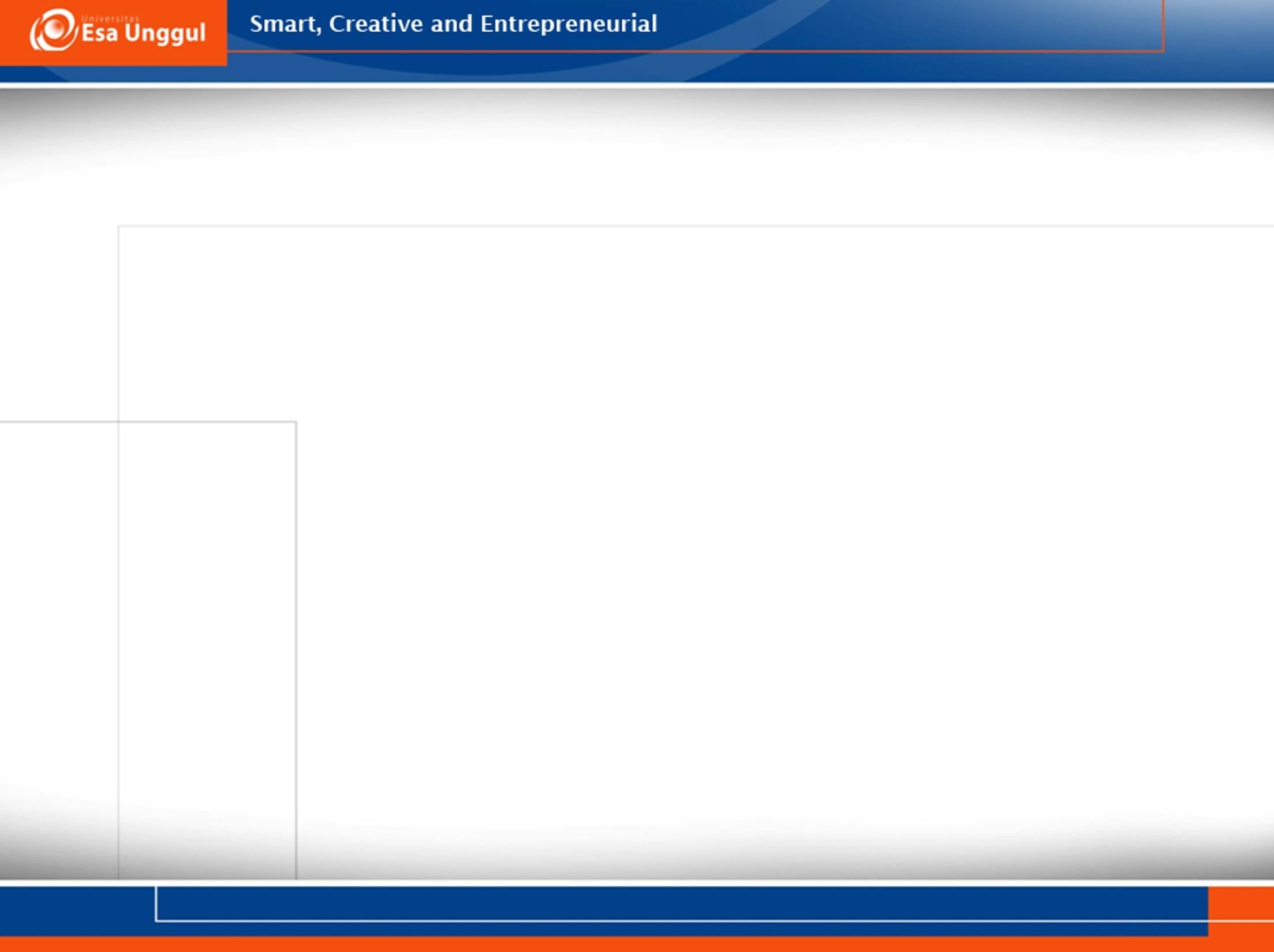 Contoh : Lampu pijar merek ampuh memiliki rata-rata daya tahan 4500 jam dengan deviasi standar 500 jam, sedangkan lampu pijar merek baik memiliki rata-rata daya tahan 4000 jam dengan deviasi standar 400 jam. Jika diambil sampel masing-masing 100 buah lampu pijar dan diteliti, berapa probabilitas bahwa selisih rata-rata daya tahan kedua lampu pijar tersebut lebih besar dari 600 jam?
Jawab 
µx1 – x2 = µ1 - µ2 = 4500 – 4000 = 500 ; δx1 – x2 = √ δ12/n1 + δ22/n2
	    = √ ((500)2 +/100) + ((400)2/100)= 64

P(x1 – x2 > 600)
     Hitung luas daerah yang diarsir dengan menggunakan konsep distribusi normal dengan tabel Z
Statistics UEU 2017
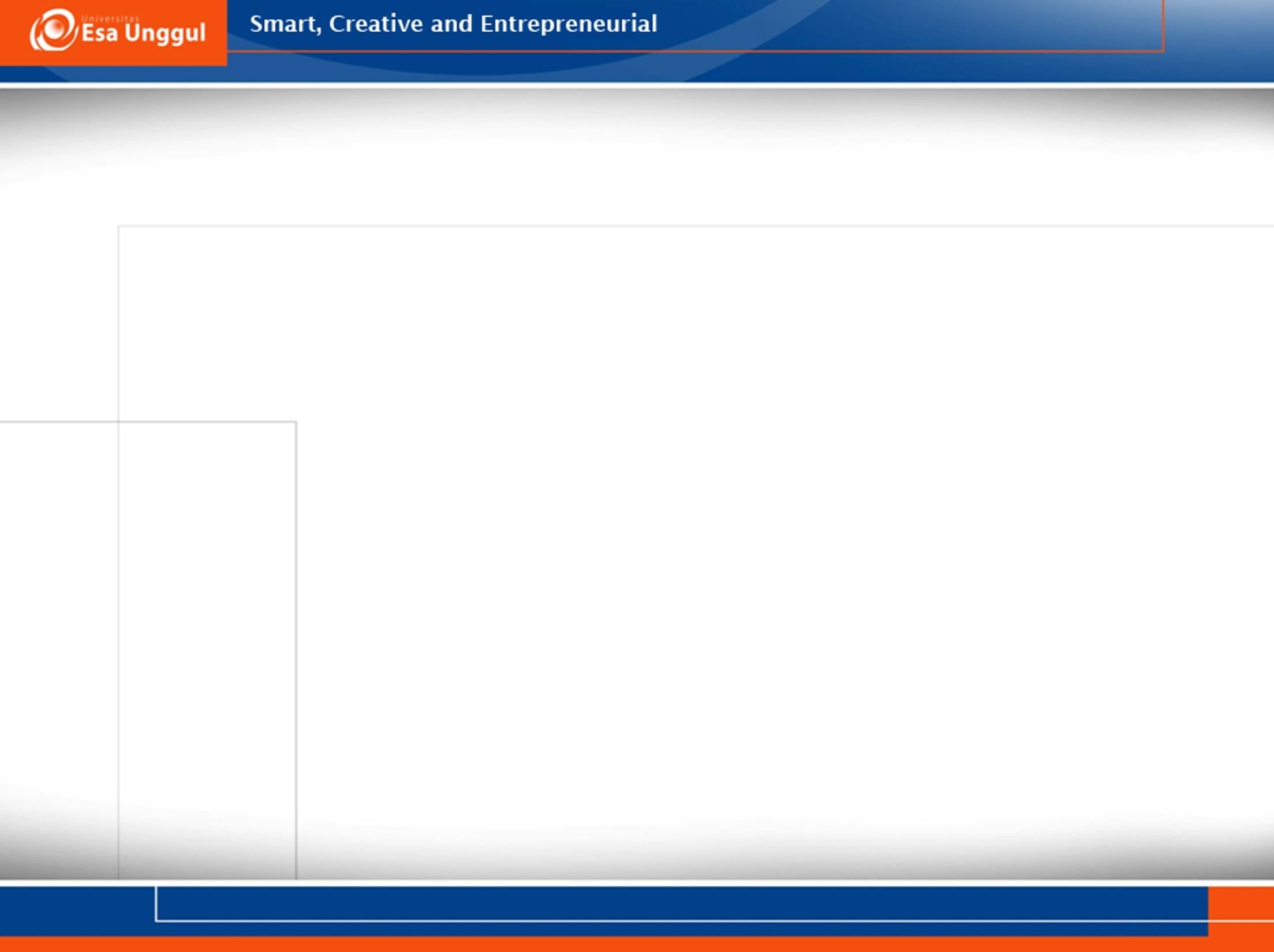 Z = (x - µ)/δ,  
Karena X = x1 – x2;   µ = µx1 – x2;  δ = δx1 – x2
Z = ((x1-x2) – (µx1 – x2))/(δx1 – x2)
 
untuk x1 – x2 = 600
Z = (600 – 500)/64 = 1.5 = 44.06%
P(x1 – x2 > 600) = 50% - 44.06% = 5.94%
Statistics UEU 2017
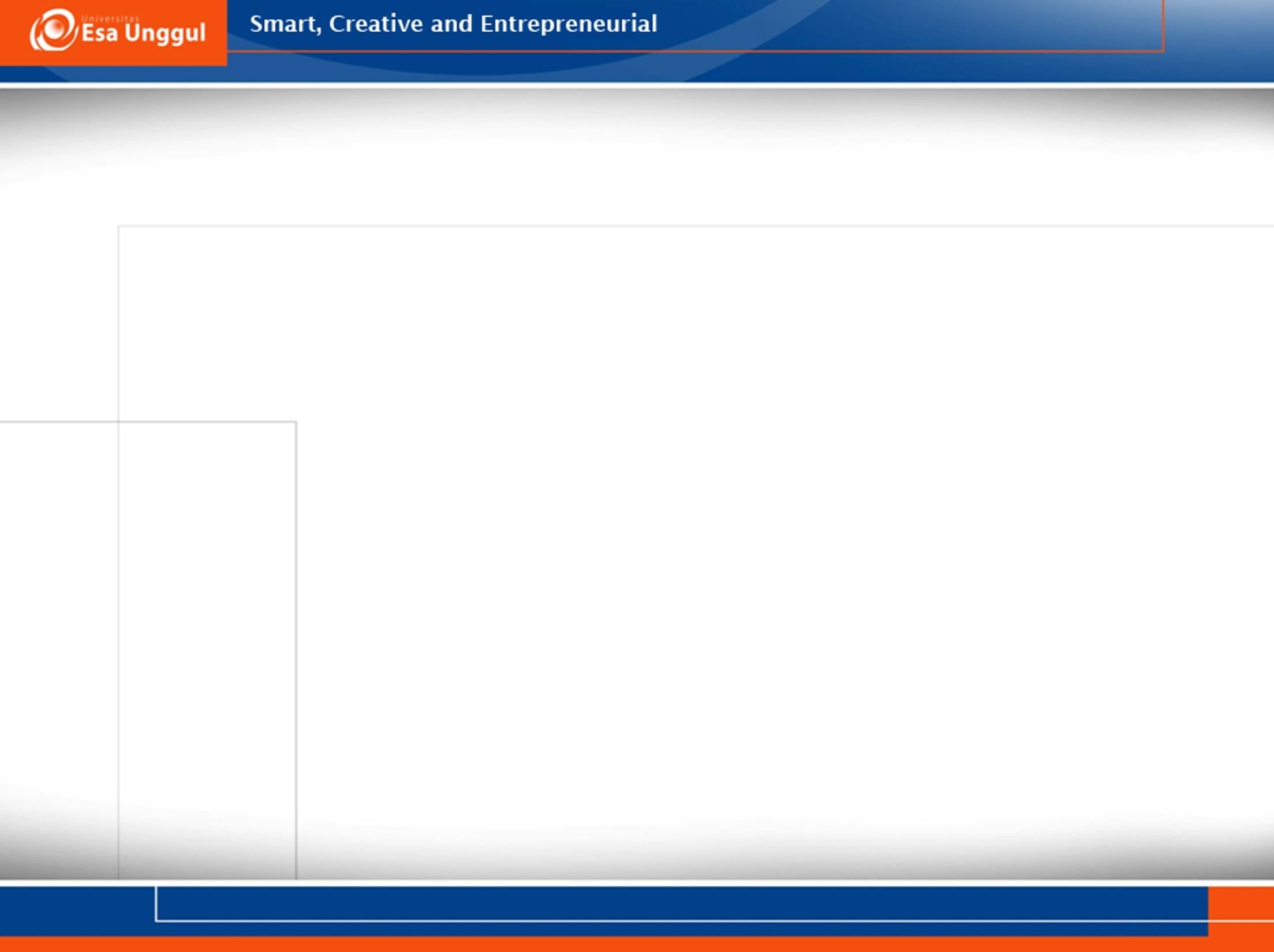 Distribusi Sampling Proporsi
Proporsi populasi (P): P = X/N. X adalah jumlah item proporsi dan N adalah jumlah seluruh item.
Sebagai contoh, total mahasiswa adalah 100 orang, jika 30 mahasiswa diantaranya merokok, proporsi mahasiswa yang erokok adalah 30/100 atau 30%.
Populasi= N, sampel =n: kombinasi C(N, n) yang berarti kita telah memiliki p (proporsi sampel) sebanyak C(N, n) pula. P yang dimaksud berjumlah sangat besar dan membentuk distribusi normal dengan rata-rata µp dan deviasi standar δp.
Rata-rata distribusi sampling proporsi (µp) adalah sama dengan proporsi populasi (P) dan deviasi standar distribusi sampling proporsi (galat baku proporsi atau standard error of proportion).
Statistics UEU 2017
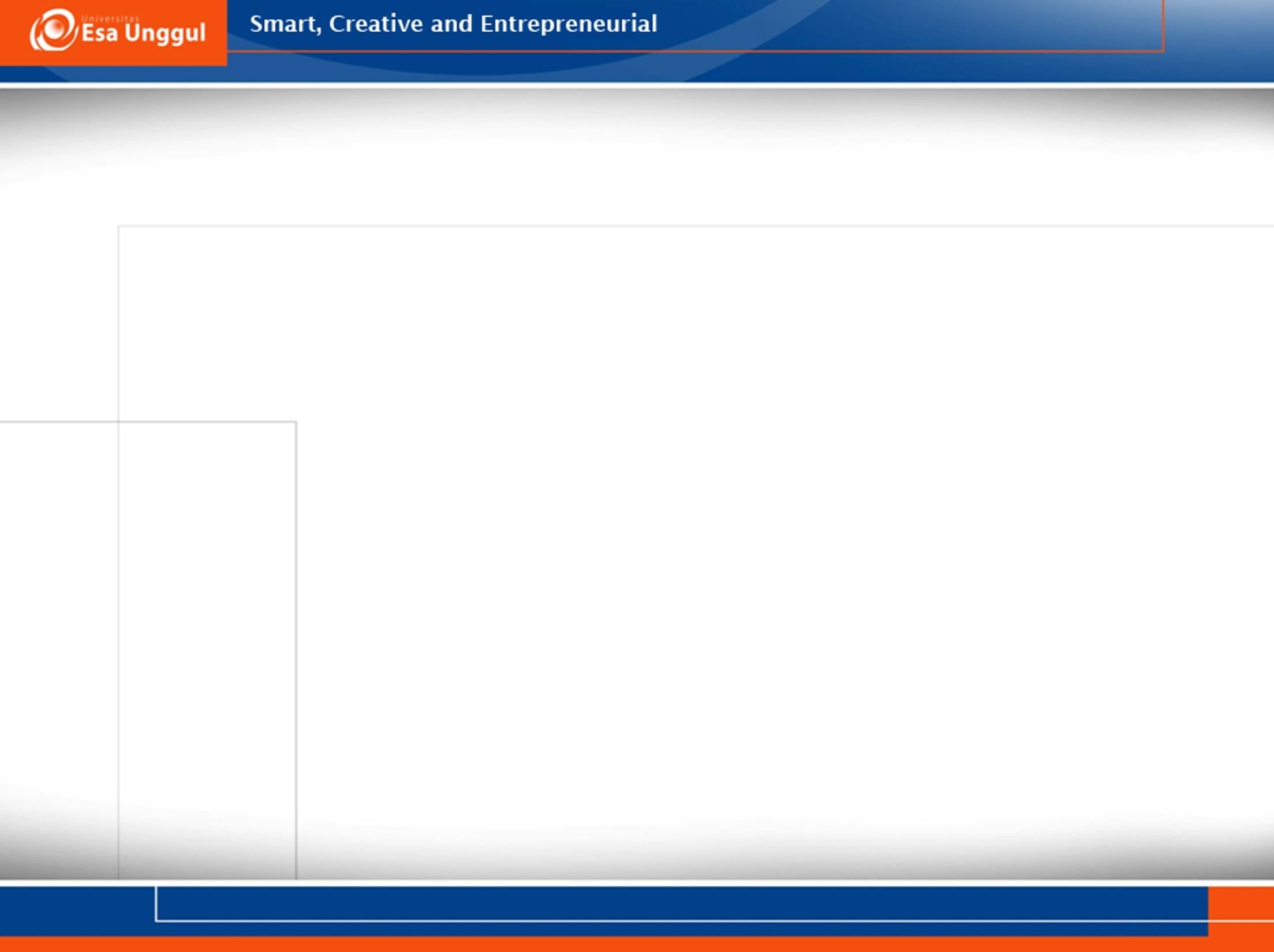 δp adalah sama dengan (√P(1-p))/n.  Untuk n/N < 5%, kita gunakan faktor koreksi sebesar  (√ N-n)/(N-1)

Contoh :
Dari 1000 mobil yang yang diproduksi, diketahui 100 diantaranya cacat. Jika diambil sampel acak sebanyak 500 buah mobill dari populasi tersebut dan diteliti, berapa besar proporsi mobil yang cacat lebih besar dari 12%?
Statistics UEU 2017
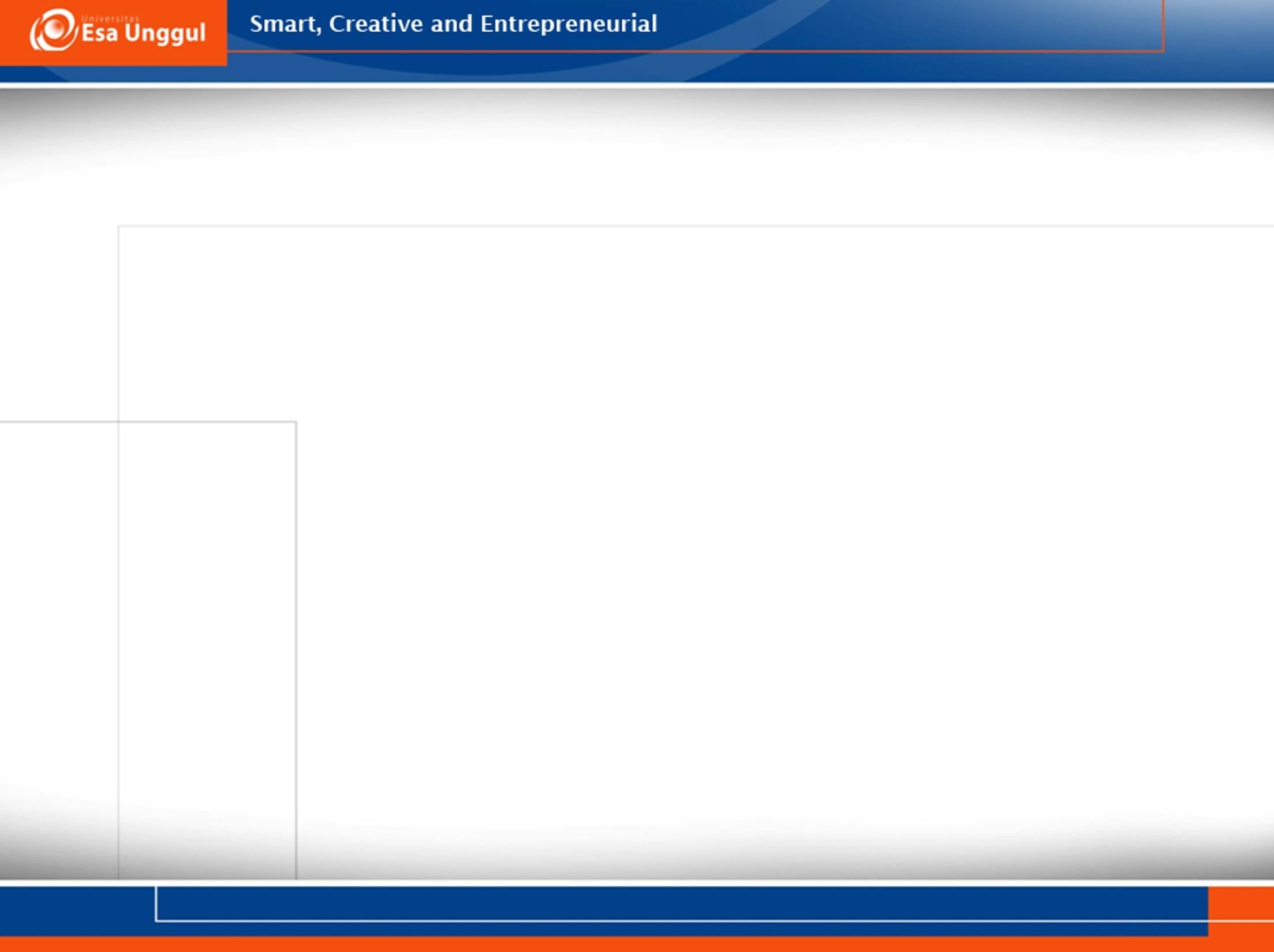 Jawab
P = proporsi populasi mobil yang rusak  = 100/1000 = 10%
µp = P10% = 0.1	
δp = ( √P(1-p))/n   =  (√0.1 (1 - 0.1))/500    = 0.013	
Probabilitas (P > 0.12)
Z =( x - µ)/ δ    = (P - µp)/δp
Z =(0.12 – 0.1)/ 0.013   = 1.54 = 43.82%
Probabilitas (P > 0.12) = 50% - 43.82% = 6.18%
Statistics UEU 2017
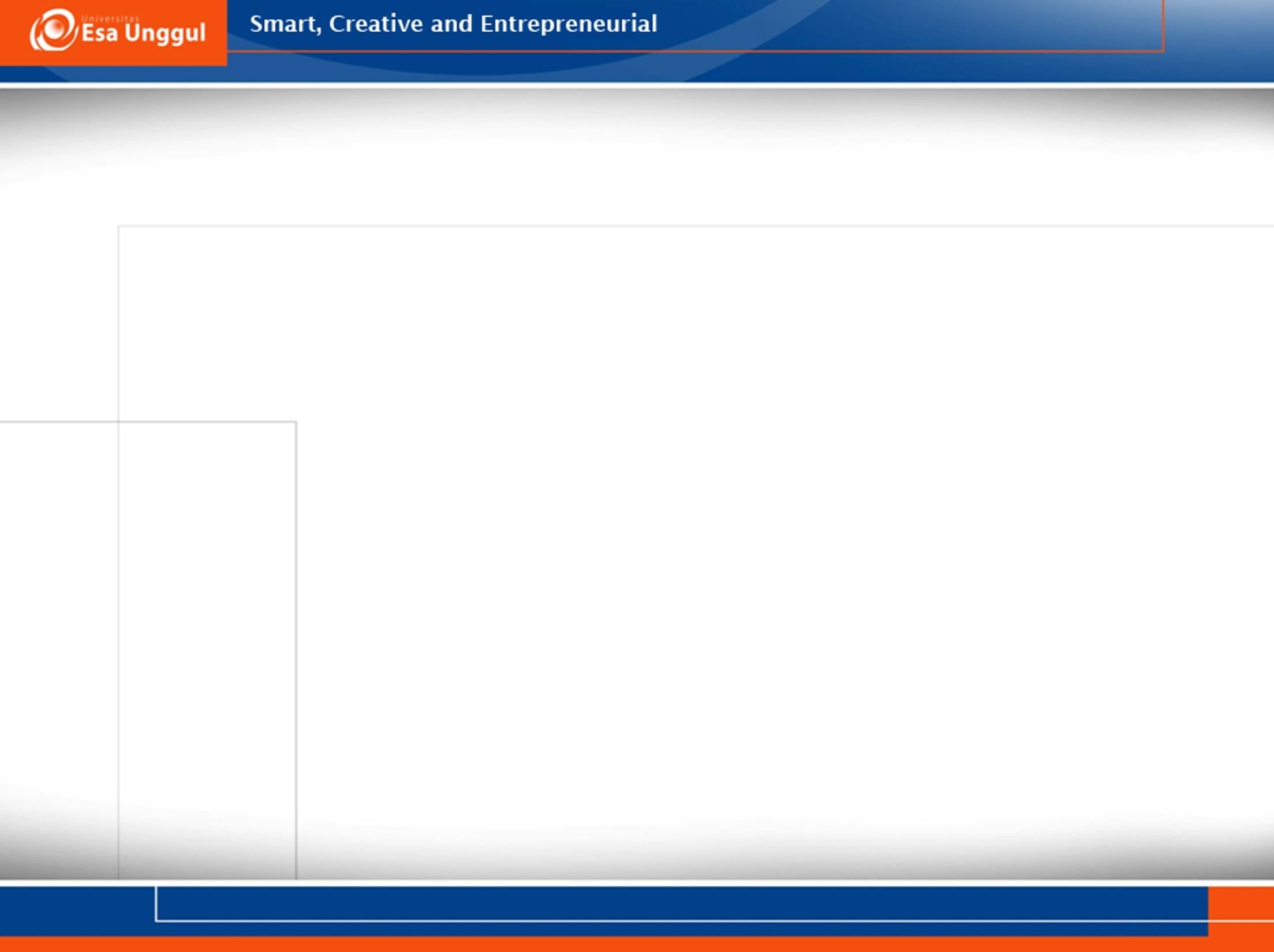 Distribusi Sampling Beda Proporsi
Populasi binomial N1 dengan n1, kombinasi C(N1, n1), proporsi p1 dan populasi binomial N2 dengan n2, kombinasi C(N2, n2), proporsi p2, maka akan mendapatkan p1 – p2 banyak yang membentuk distribusi normal dengan rata-rata  µp1 – p2 = p1-p2, dan deviasi standar 
	
	δp1 – p2= √ ((P1(1 -p1))/n1) + (P2(1 –p2))/n2)
		
	atau  
  	
	δp1 – p2 = √ ((P1(1 -p1))/n1) + (P2(1 –p2))/n2)  x √((N-n )/(N-1))  untuk populasi terbatas.
Statistics UEU 2017
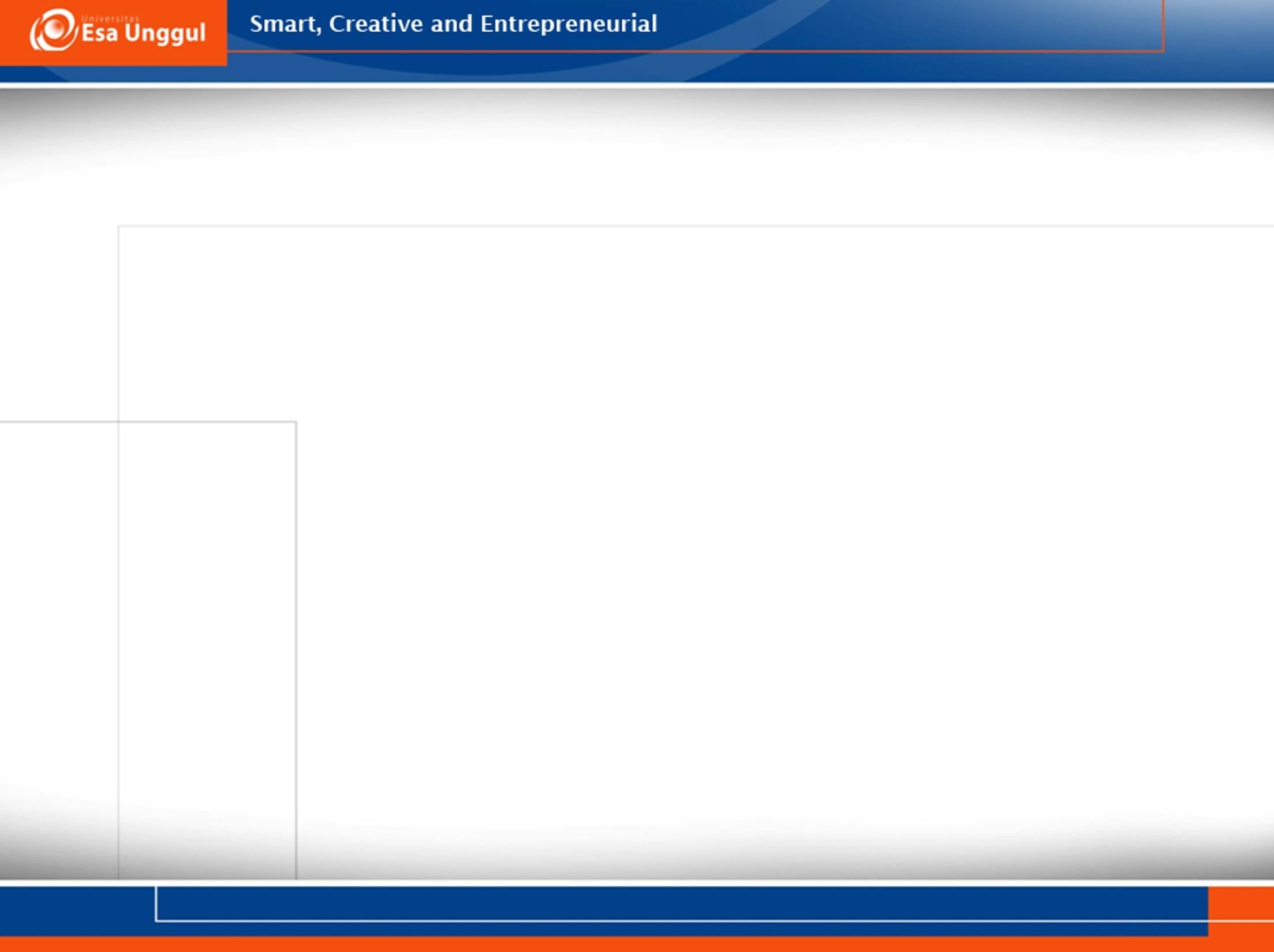 Contoh :Berdasarkan sebuah penelitian, 15 dari orang yang tidak merokok terkena TBC dan dari setiap 100 perokok, 5 orang diantaranya terkena TBC. Jika diambil sampel masing-masing 100 orang dari kedua kelompok, berapa probabilitas bahwa selisih populasi perokok dan populasi bukan perokok yang terkena TBC lebih besar dari 5%?
Jawab :
P1 = proporsi populasi perokok yang terkena TBC
P2 = proporsi populasi bukan perokok yang terkena TBC
µp1 – p2 = p1 – p2 = 5% - 1% = 4%                                    
δp1 – p2 = √(P1(1 -p1)/n1 + P2(1 –p2)/n2)
   		= √(0.05 (1 – 0.05)/100 + 0.01 (1 – 0.01)/100)
	   	= 0.024 = 2.4%
 P(p1 – p2 > 5%)
Z  = (x - µ)/ δ    , untuk x = p1 - p
Statistics UEU 2017
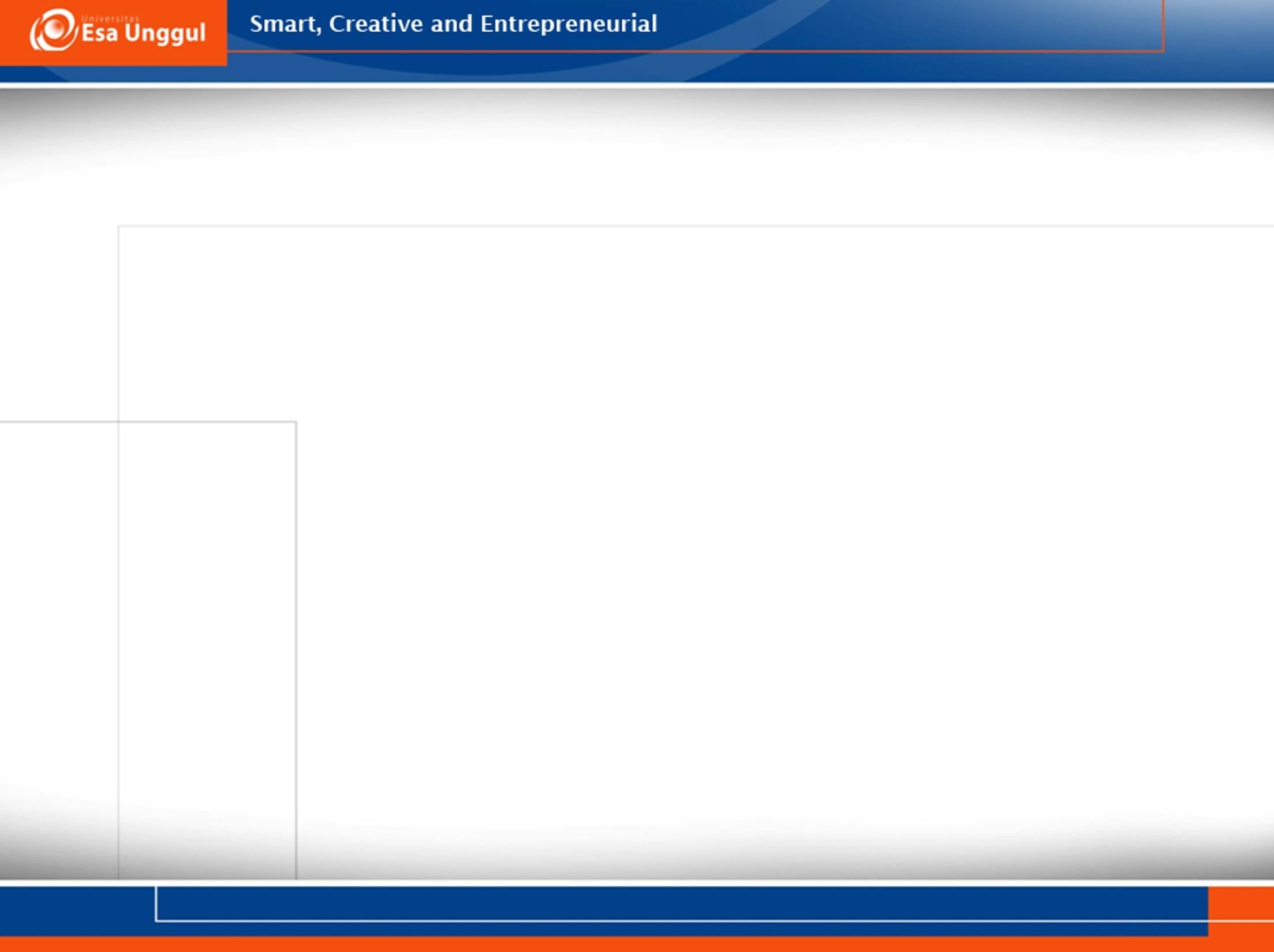 Z  = ((p1 – p2) – (µp1 – p2))/( δp1 – p2)	
    = (5% - 4%)/2.4%= 0.42 = 16.28%
P(p1 – p2 > 5%) = 50% - 16.28% = 33.72%
Statistics UEU 2017
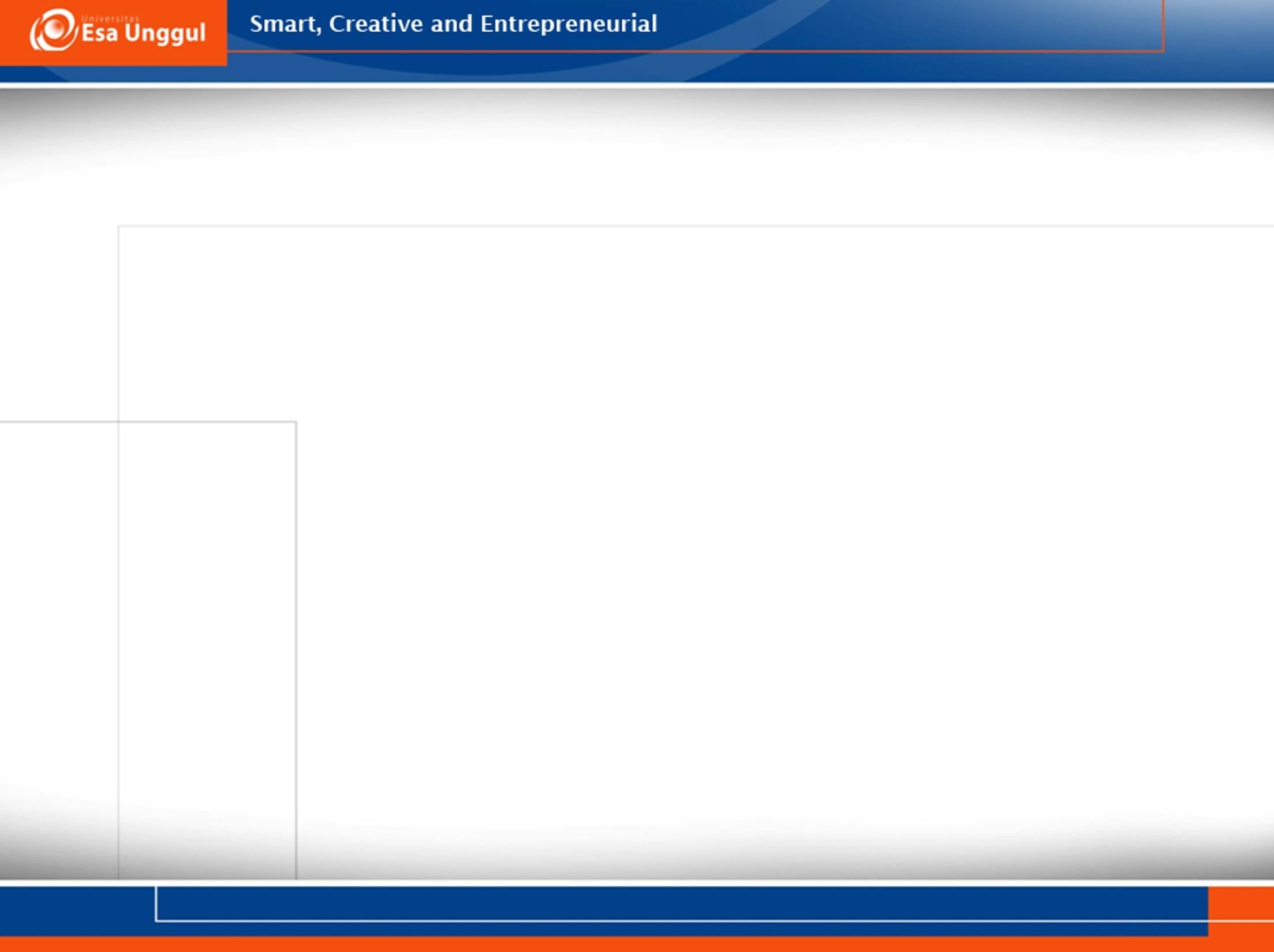 Soal:
Upah per jam pekerja memiliki rata-rata Rp.500,- perjam dan simpangan baku Rp.60,-. Berapa probabilitas bahwa upah rata-rata 50 pekerja yang merupakan sampel random akan berada diantara 510,- dan 520,- ? 
Hasil sampling terhadap masyarakat, 10 dari orang yang tidak merokok terkena TBC dan dari setiap 75 perokok, 3 orang diantaranya terkena TBC. Jika diambil sampel masing-masing 75 orang dari kedua kelompok, berapa probabilitas bahwa selisih populasi perokok dan populasi bukan perokok yang terkena TBC kurang dari 1%
Statistics UEU 2017
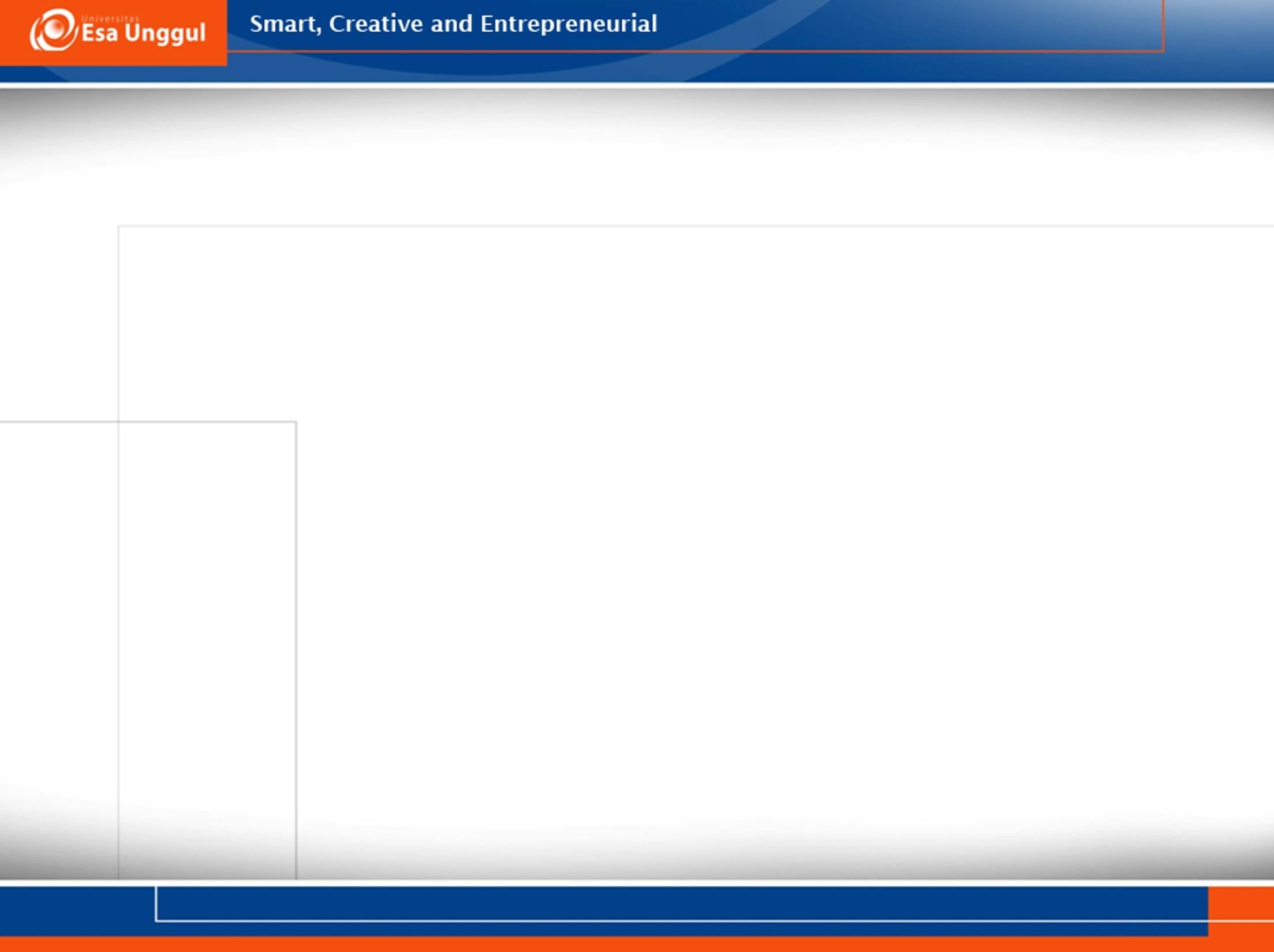 Kesimpulan:
Sampling dilakukan untuk jumlah populasi yang sangat besar.
Sampling Objektif  dilakukan jika semua elemen populasi memiliki peluang yang sama sebagai sampel, sementara sampling subjektif dilakukan untuk elemen yang tidak memiliki peluang yang sama sebagai sampel.
Karakteristik sampel sebagai hasil sampling bisa digunakan untuk menyimpulkan populasi.
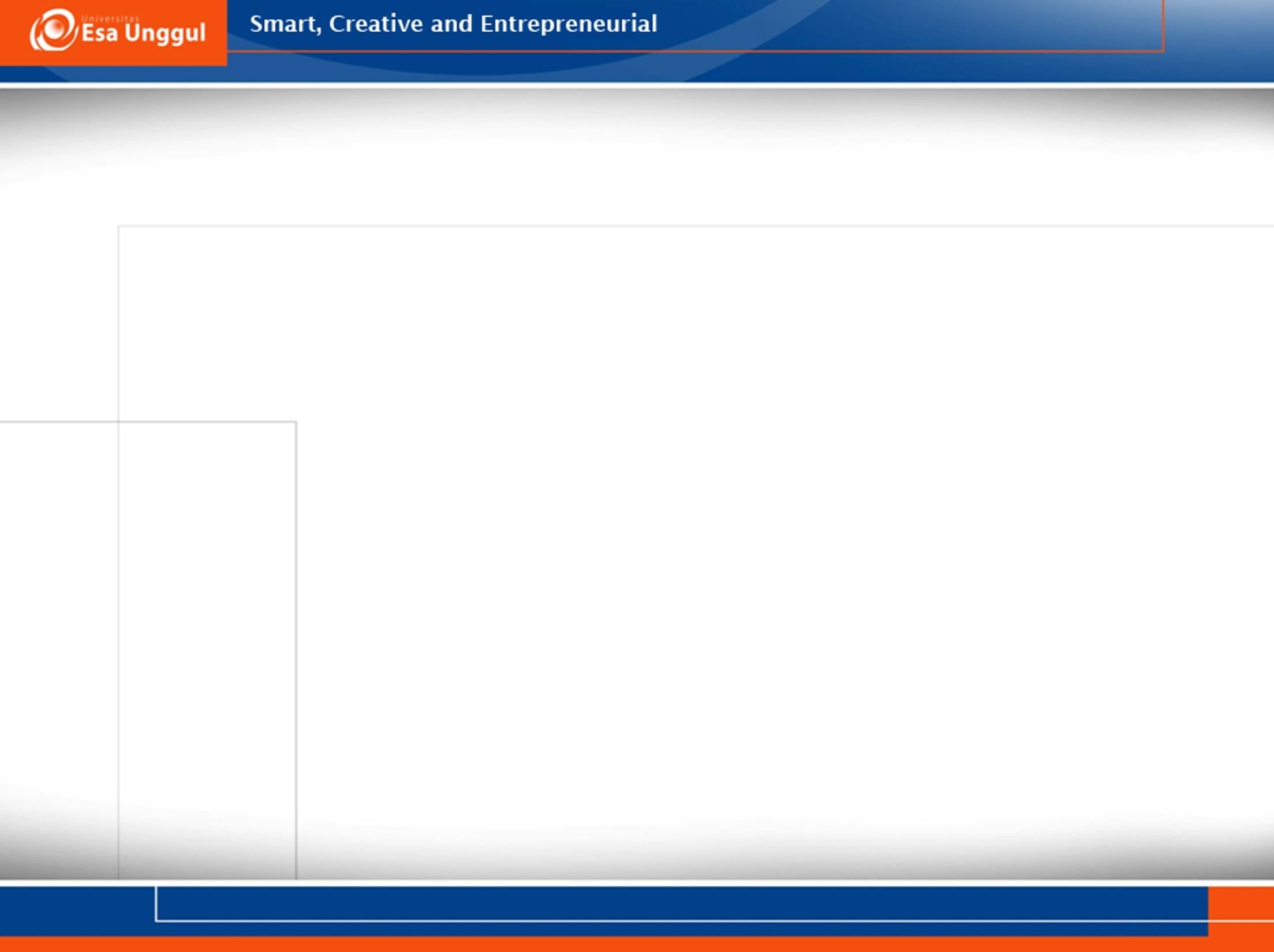 KEMAMPUAN AKHIR YANG DIHARAPKAN
Mahasiswa mampu menguasai beberapa konsep distribusi sampling
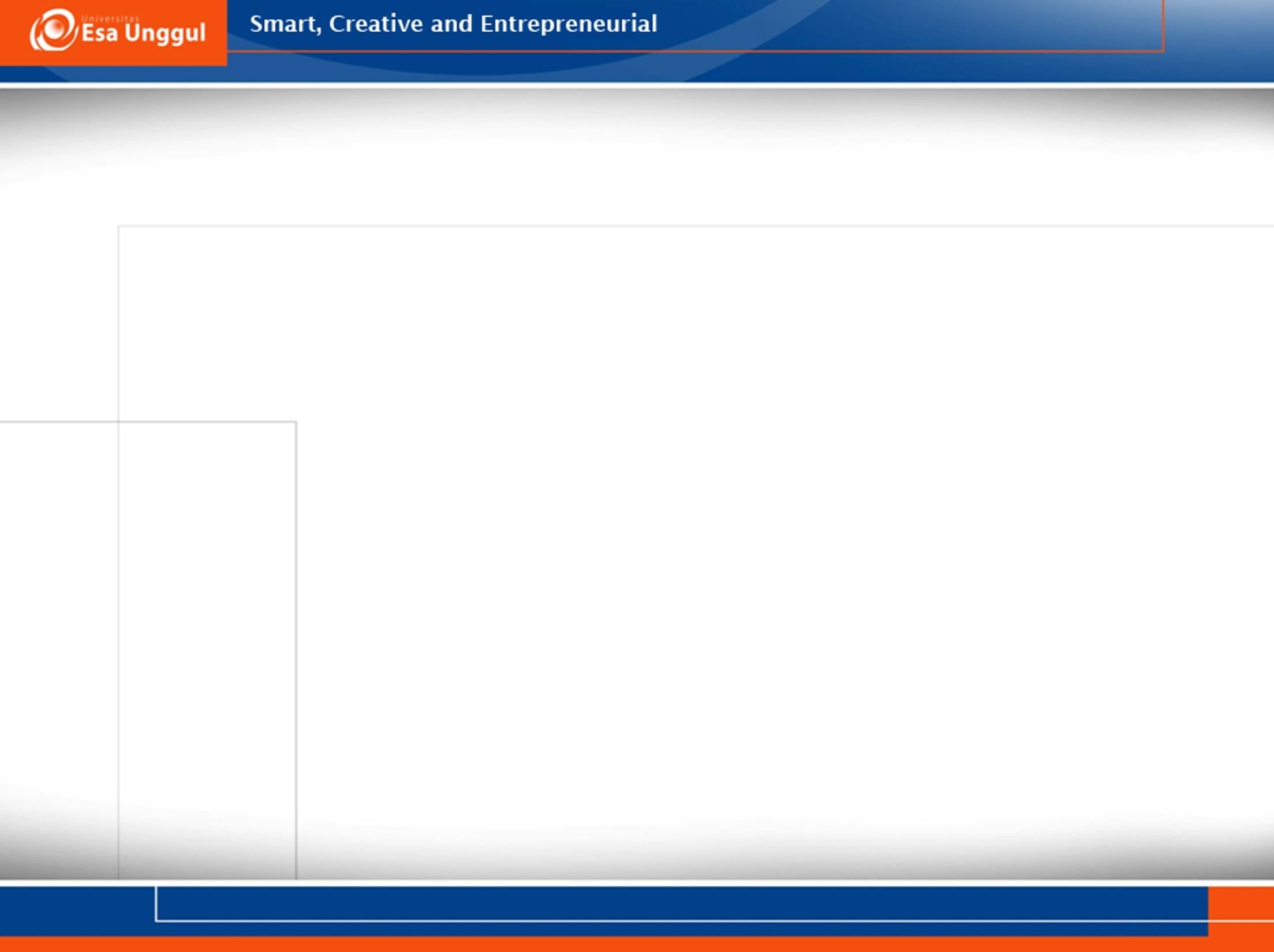 Daftar Pustaka
Ronald E. Walpole, Raymond H. Myers, Sharon L. Myers and Keying Ye, 2007, Probabilitiy and Statistics for Engineers and Scientists, 8th edition, Pearson Prentice Hall.
Sharma, Subhash, 1996, Applied Multivariate Techniques, John Willey & Son, Inc., USA. 
Johson & Wichern, 2007, Applied multivariate statistical analysis, Upper Saddle River: Pearson Prentice Hall. 
J. Supranto, M.A. ,2001, Statistika Teori dan Aplikasi, Erlangga,  Jakarta.
Douglas C. Montgomery, George C. Runger, 2003, Applied Statistic and Probability for Engineer, third edition, John Wiley and Son Inc.
Singgih Santoso, 2014, Panduan Lengkap SPSSversi 20, Alex Media Komputindo.